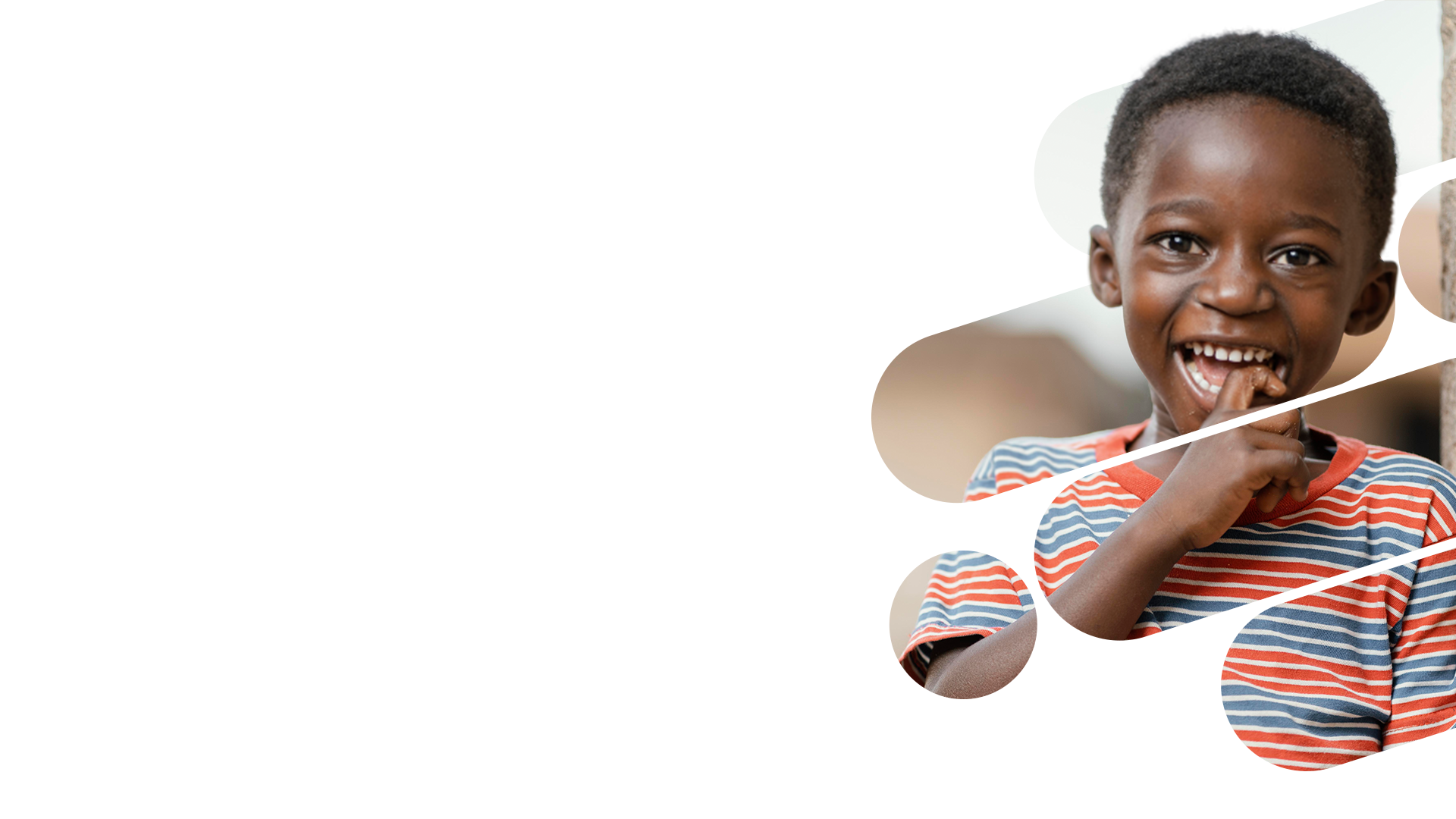 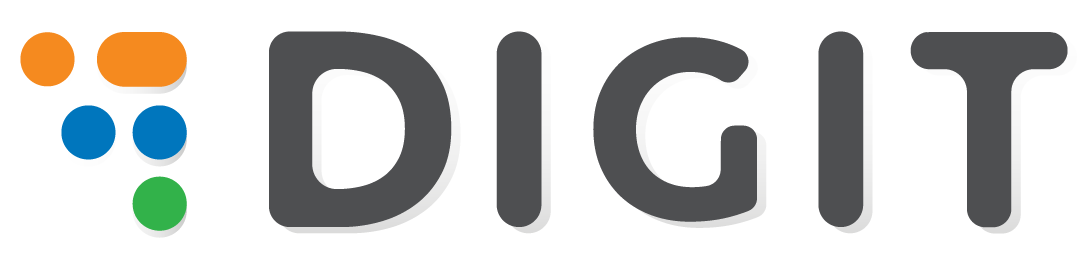 DIGIT HCM:
Integrated Health Campaign Management
28th  February 2024 | An Overview
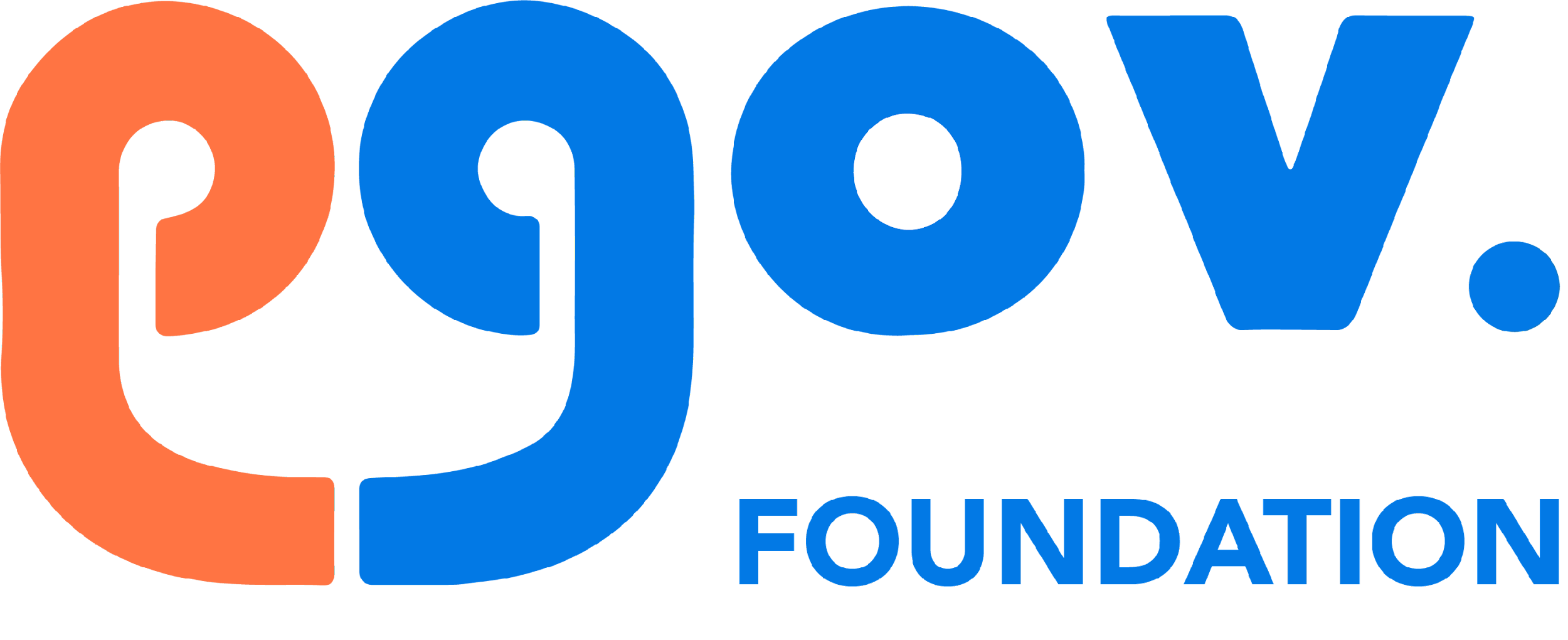 eGov Foundation
February 2024
All content in this presentation is licensed under CC BY 4.0 unless otherwise noted
The team here with you today
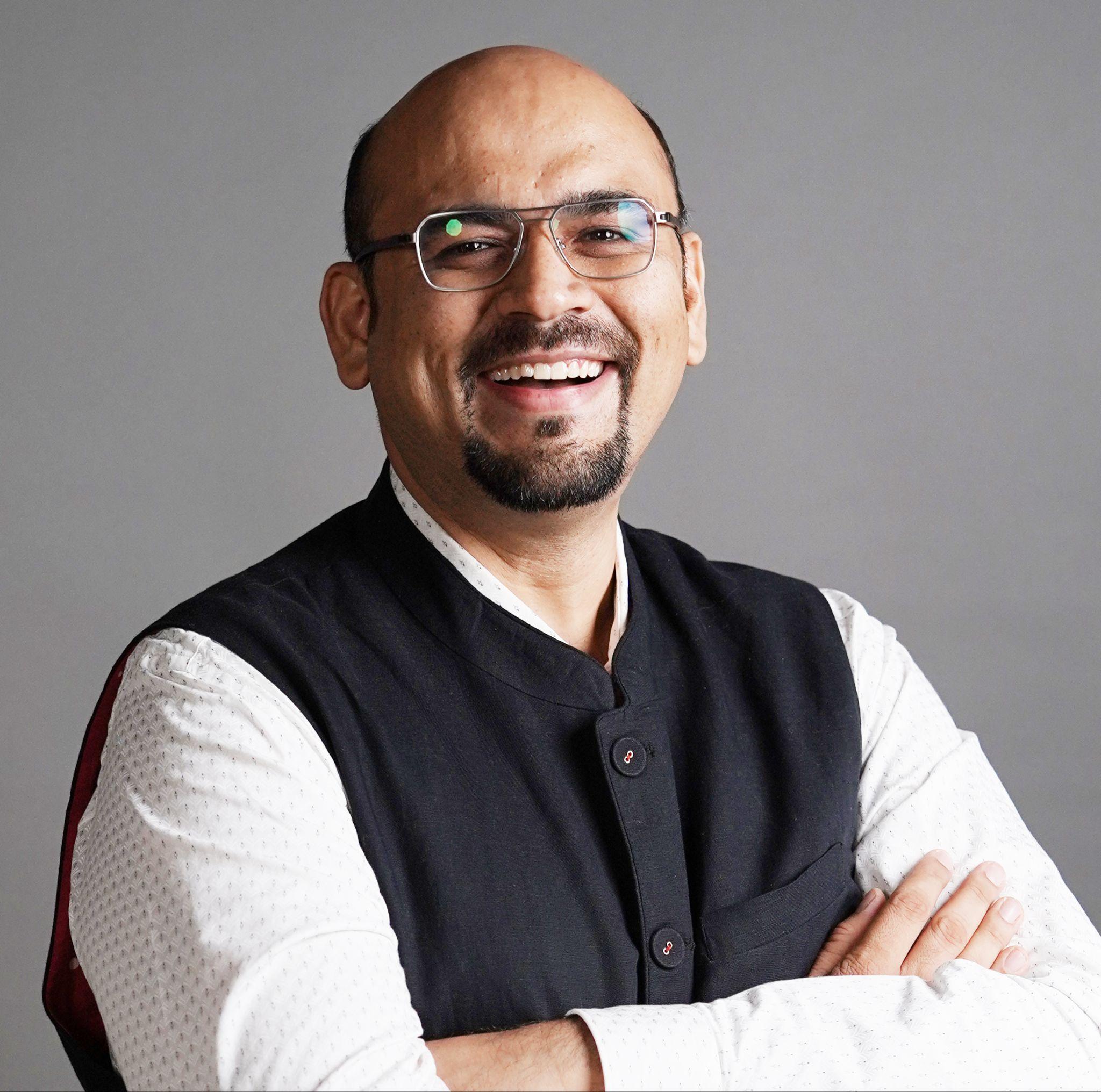 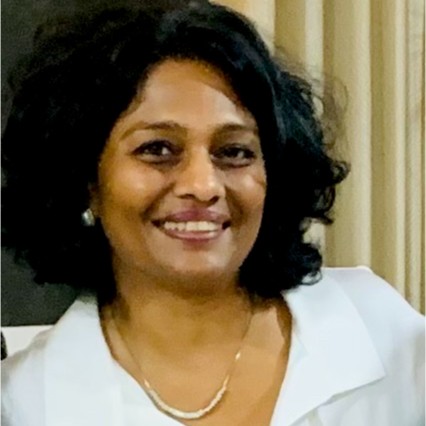 Varun Basu
VP - Growth & Partnerships

Experience - 20+ yrs

Ecosystems & Partnerships, Strategy, Technology Consulting, Start-ups
Nita TyagiDirector- Growth & Partnerships

Experience - 30 yrs

Ecosystem Building, Digital Platforms  Adoption National Health Policy
Agenda for today’s presentation
Who are We 
Introduction to eGov Foundation and DIGIT 



The Value Proposition 
Why Integrated Campaign Management 
Why DIGIT HCM
How does transformation look like with DIGIT HCM



Current and Future implementations for DIGIT HCM
DIGIT stands for Digital  Infrastructure for Governance, Impact and Transformation
It has same pedigree as Aadhar &  UPI- most successful DPIs, built for scale, truly transformational
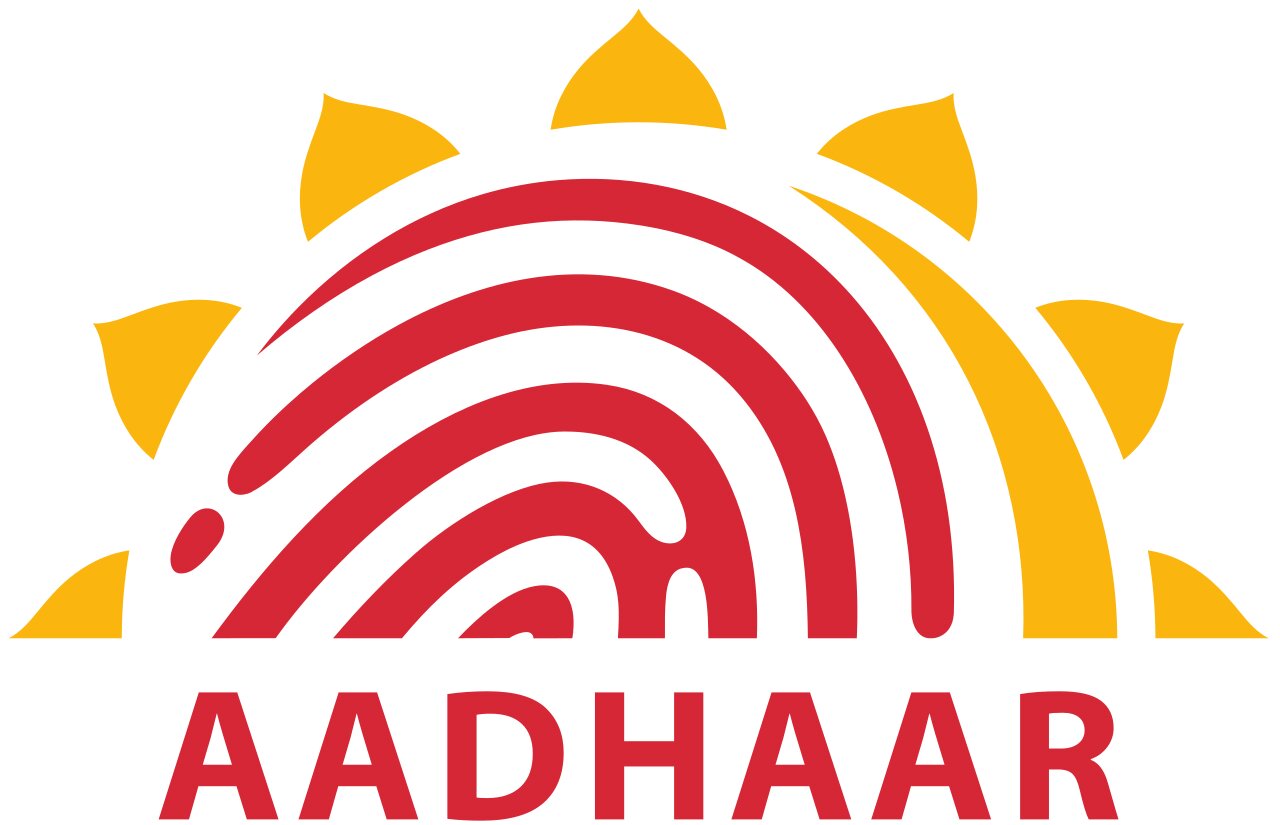 1.38 bn issued
80 mn authentications per day
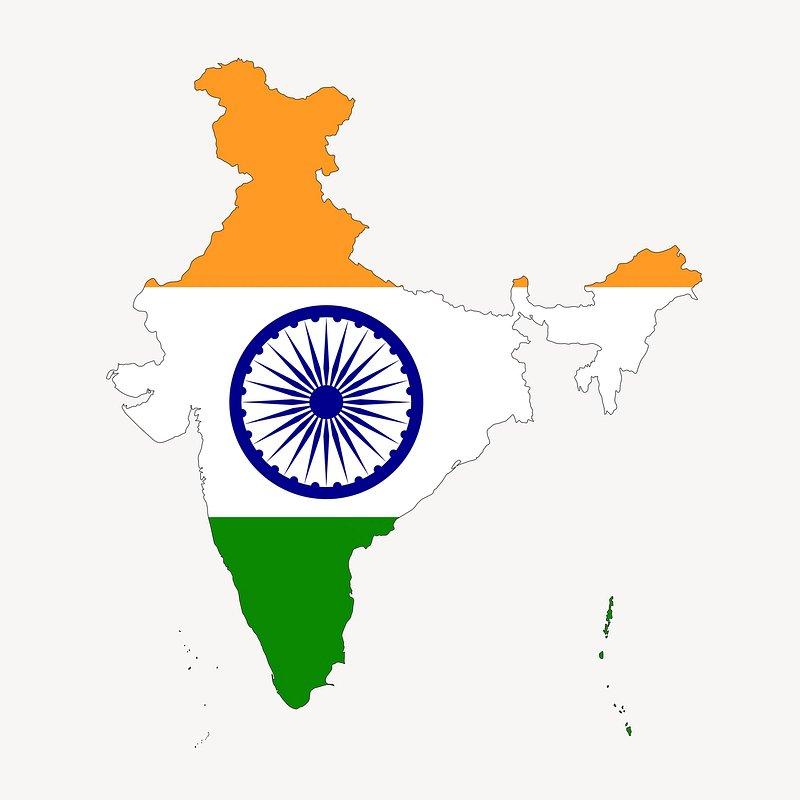 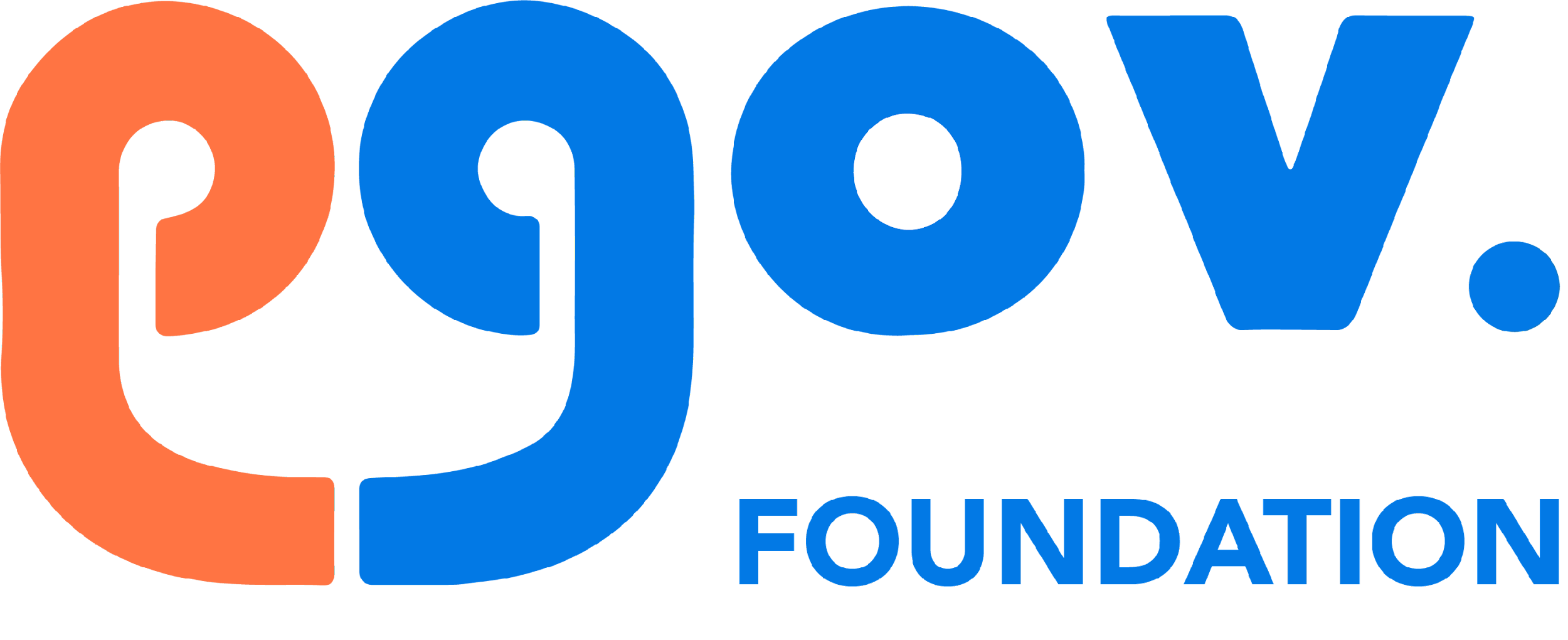 Unique Identity : Access to 
social service benefits and subsidies
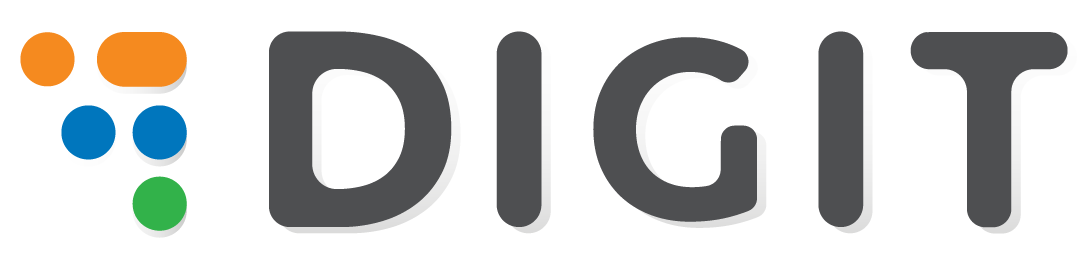 Public Service Delivery : 
Ease of access and Enhance Quality of Life
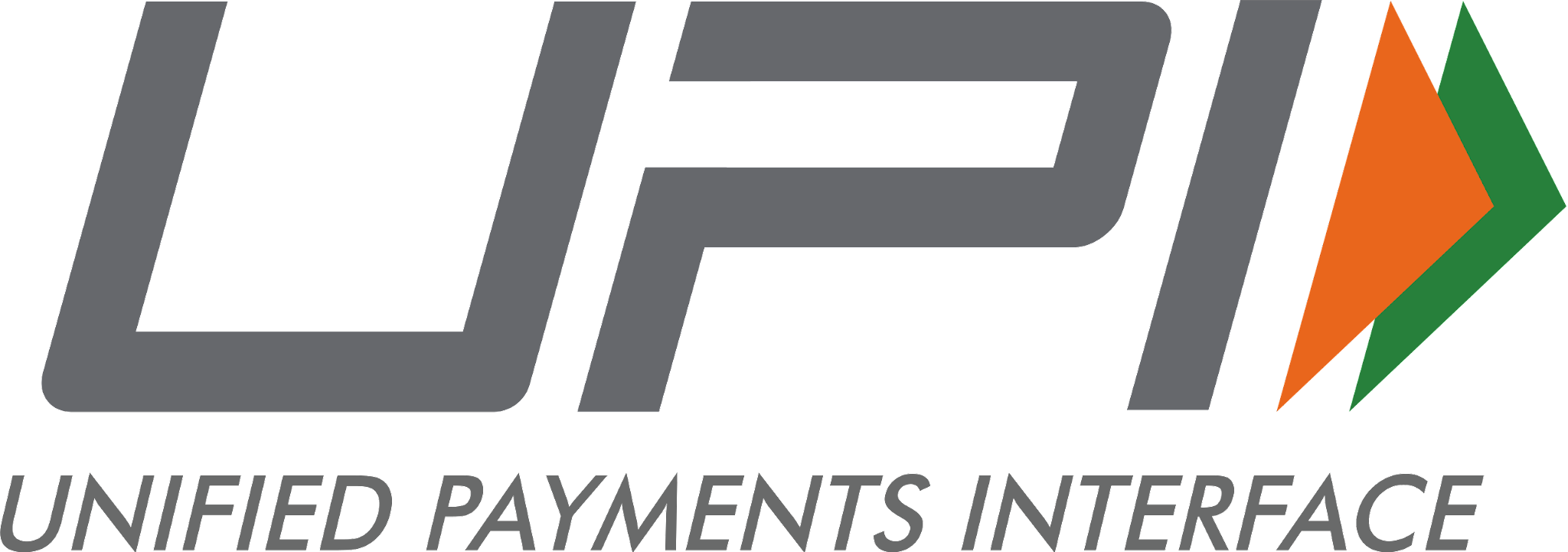 1bn Citizens served
India
Real Time Payment: 
Financial Inclusion & cashless economy
c
300 mn active users
360 mn transactions per day
We build Digital Public Infra and partner with governments & markets to catalyse population scale digital transformations in delivery of public services
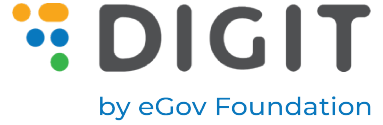 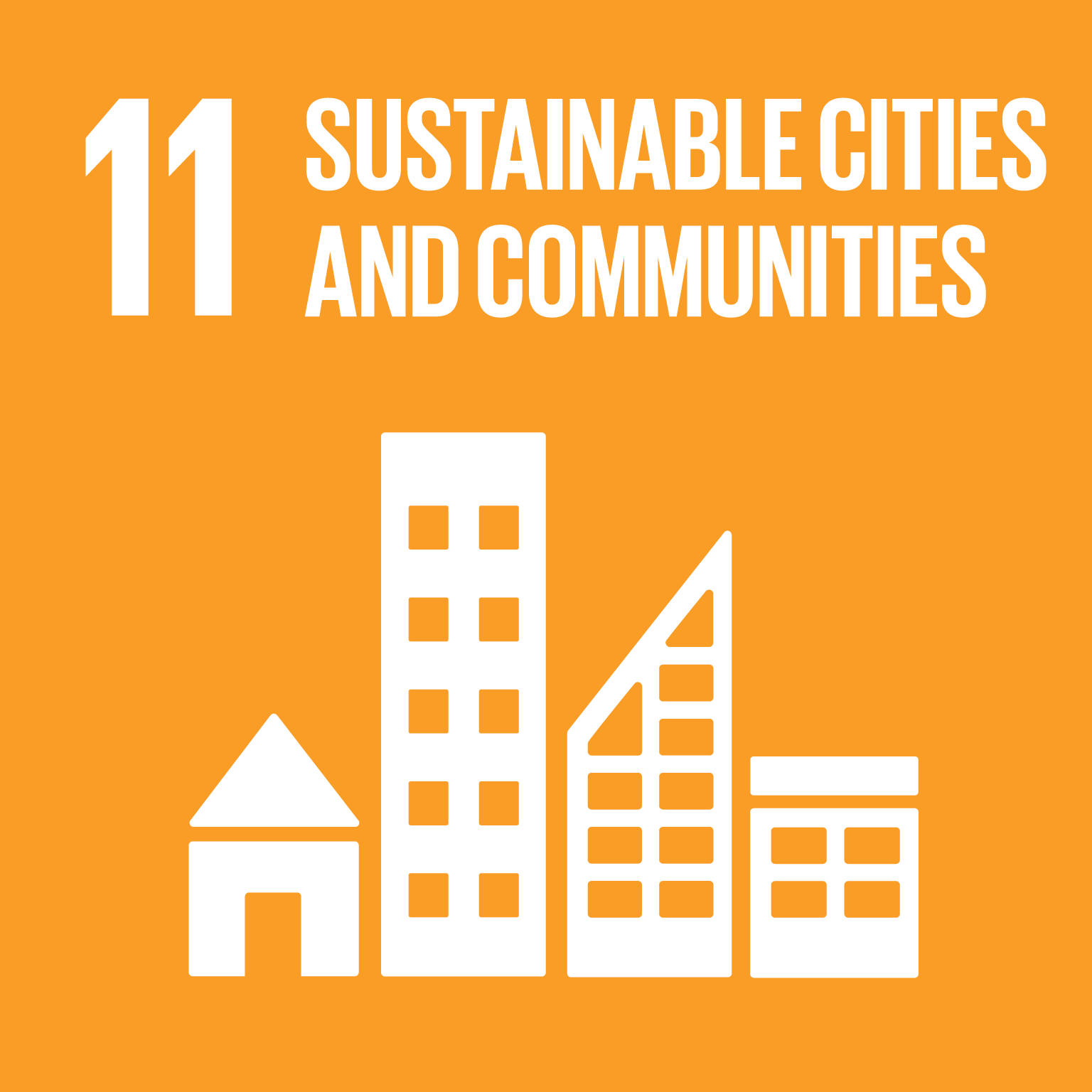 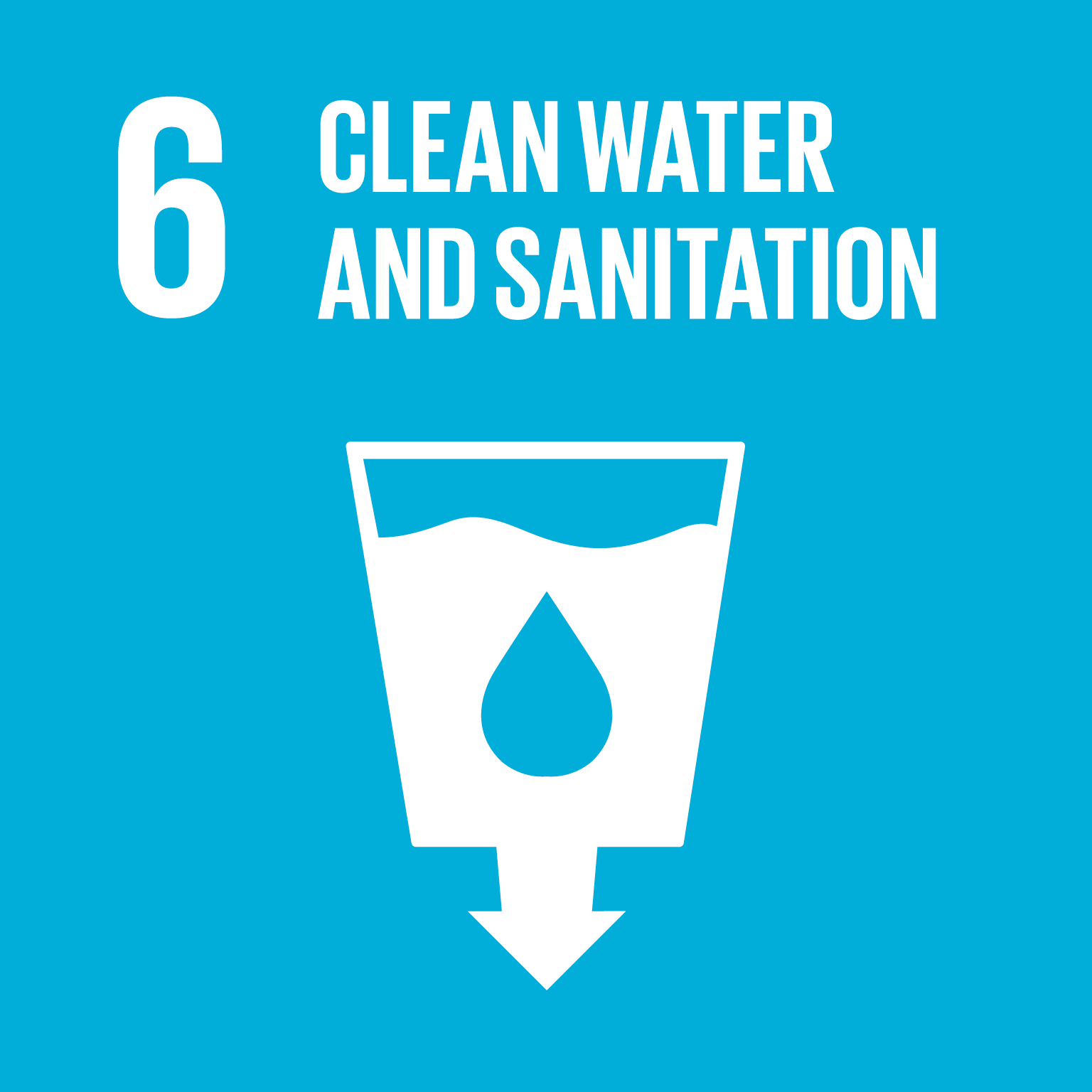 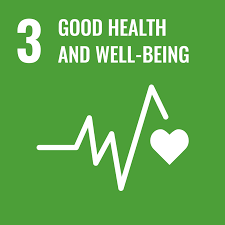 2 decades , 4 sectors - Local Governance, Public Health, Water & Sanitation, Public Finance Mgmt

7 countries & 16 sub-national Govts 
Over 1B citizens served
$2.9B Revenue mobilised
Android like open ecosystem 
with 200+ partners

$700mn market on DIGIT network 
Path to sustainability :
Govt. of India allocated budget of 
$180 Mn to support states
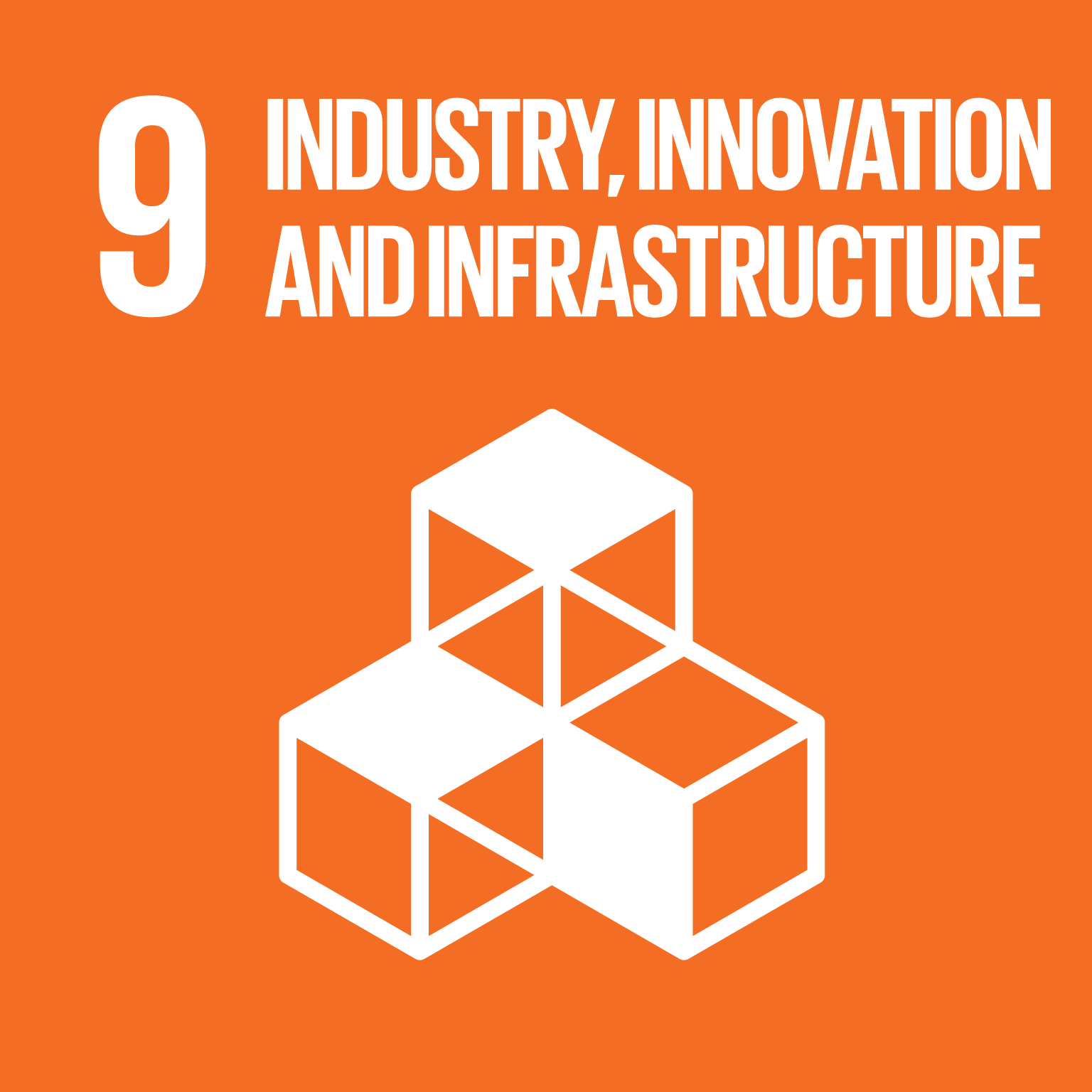 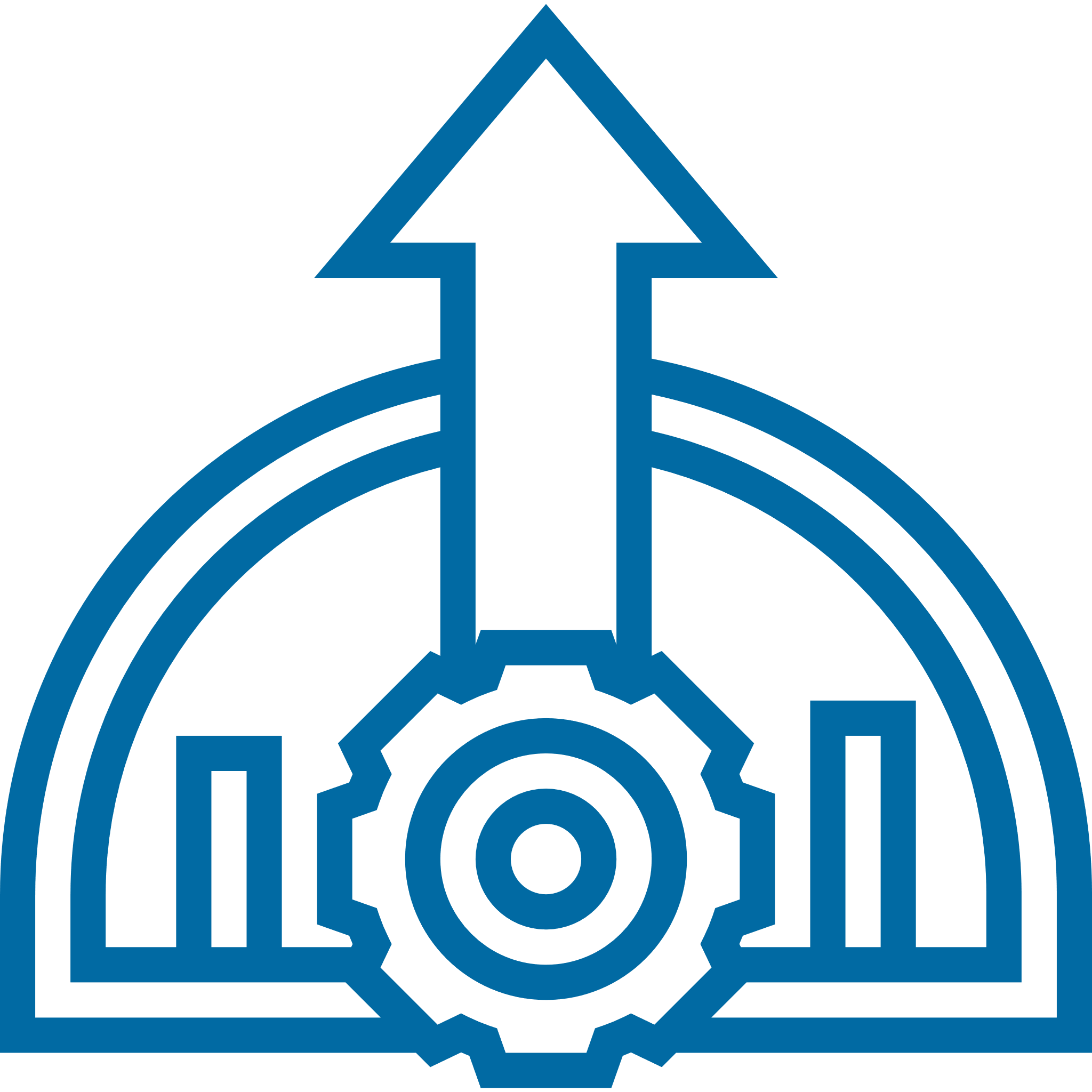 Enhance
Network Capacity
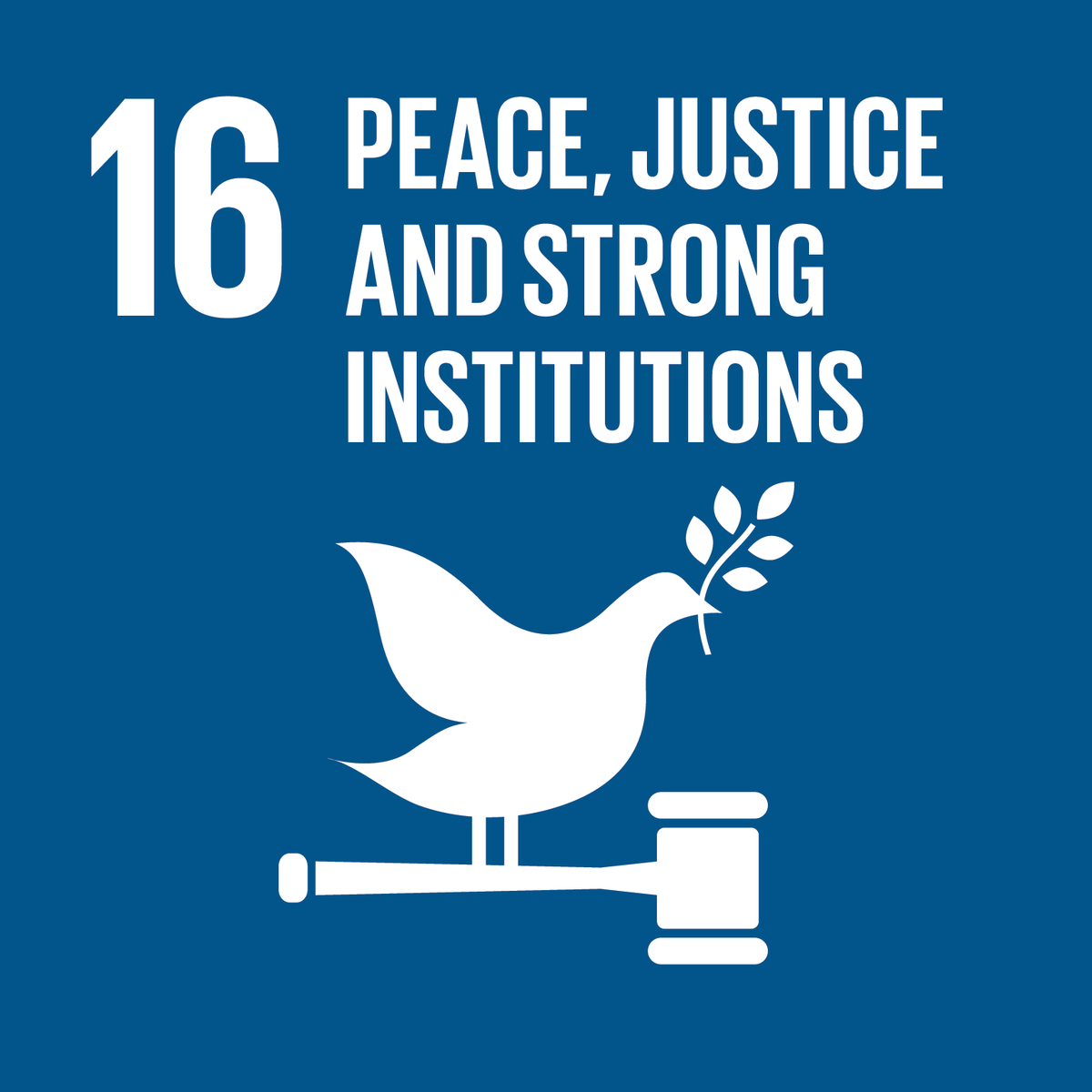 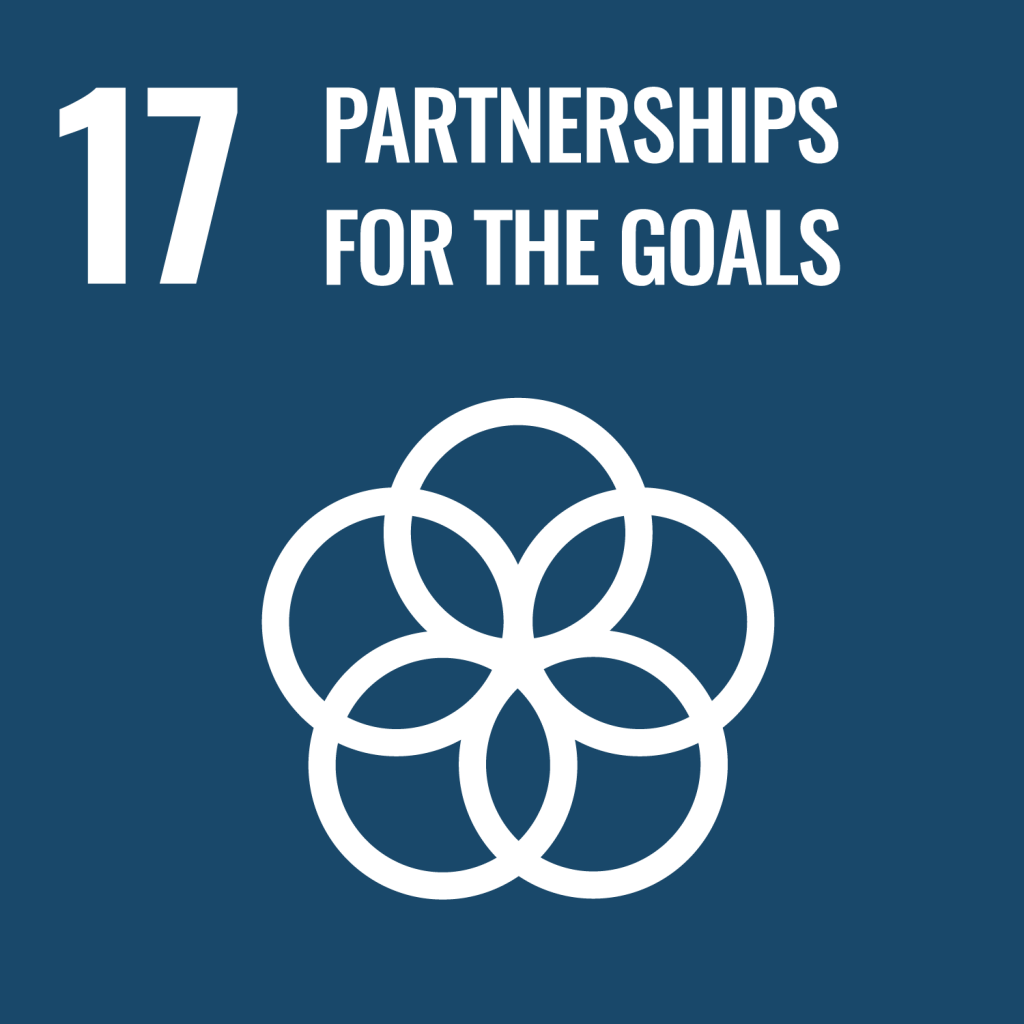 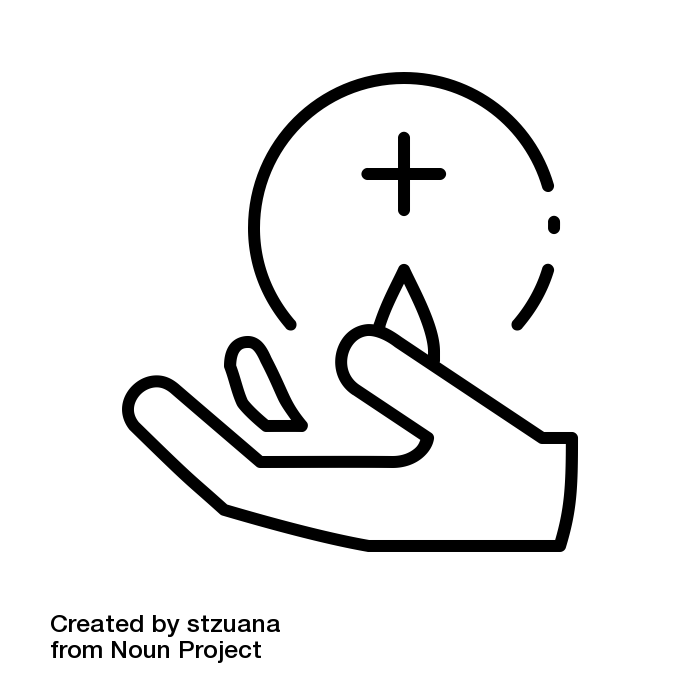 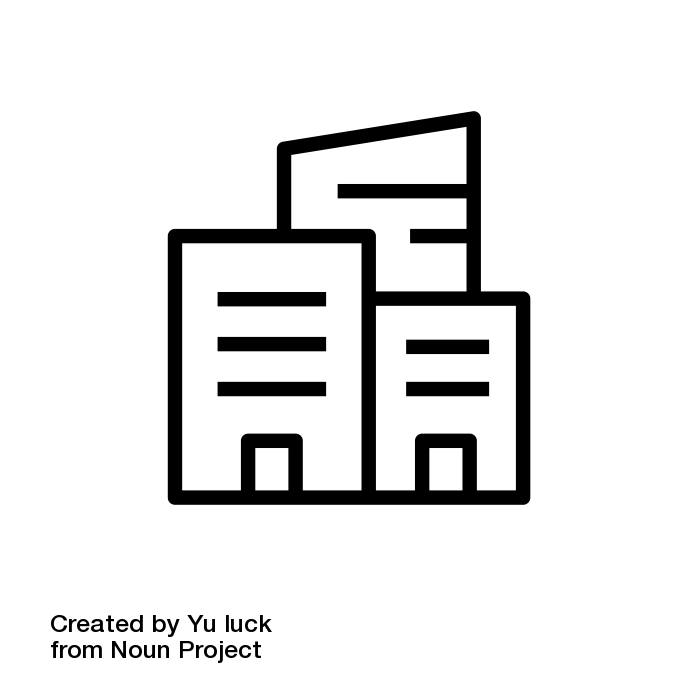 Current 
Focus 
SDGs
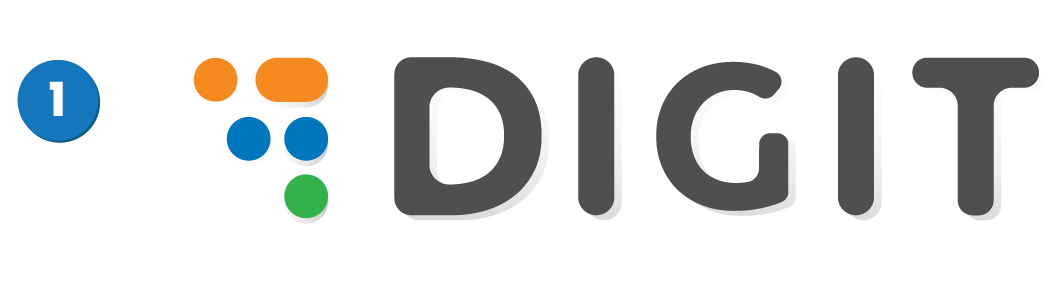 Strategic Pillars
Sanitation
Urban
Build Digital Public Infra
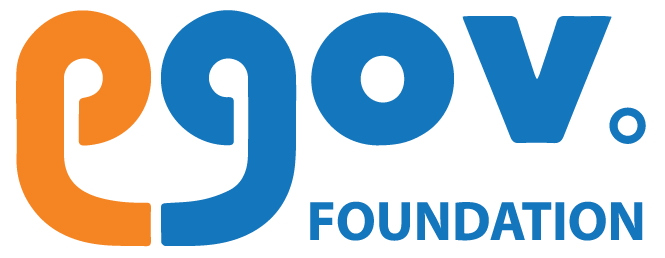 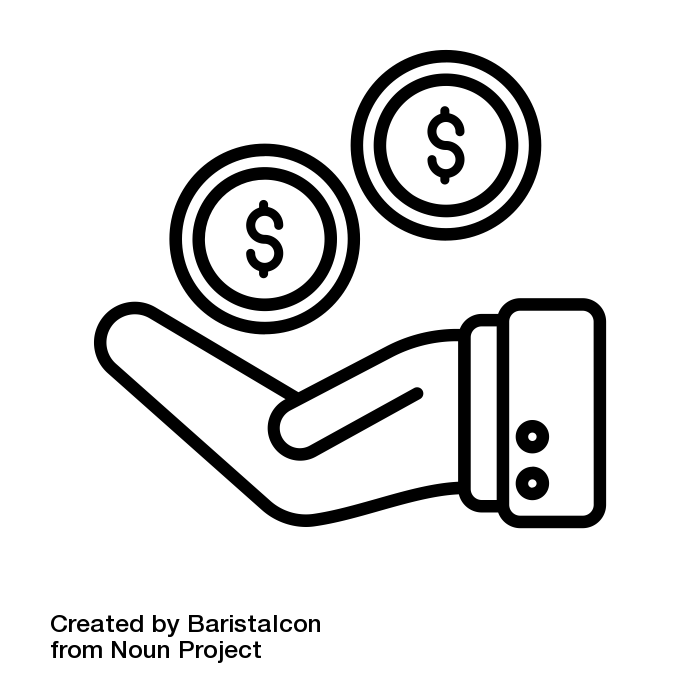 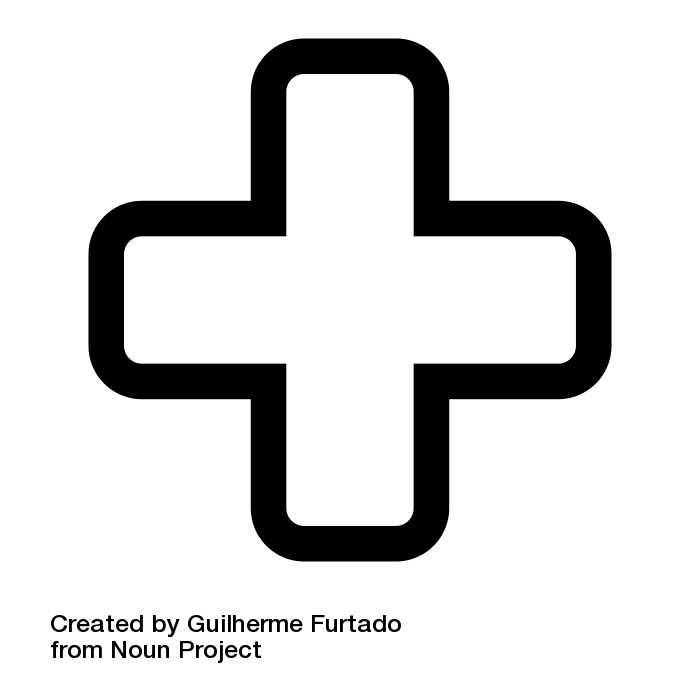 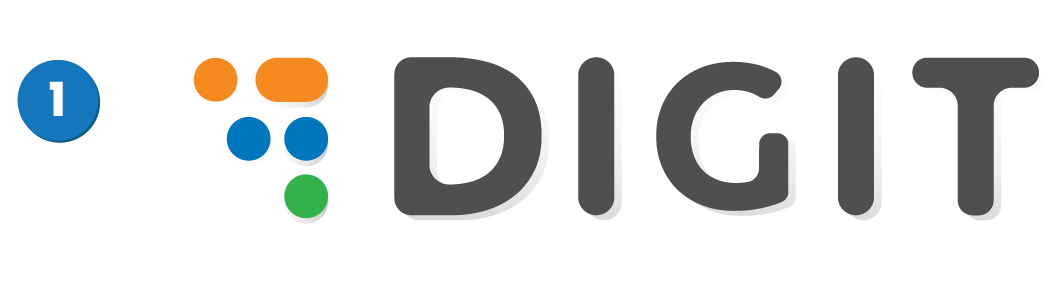 Public Finance Management
Health
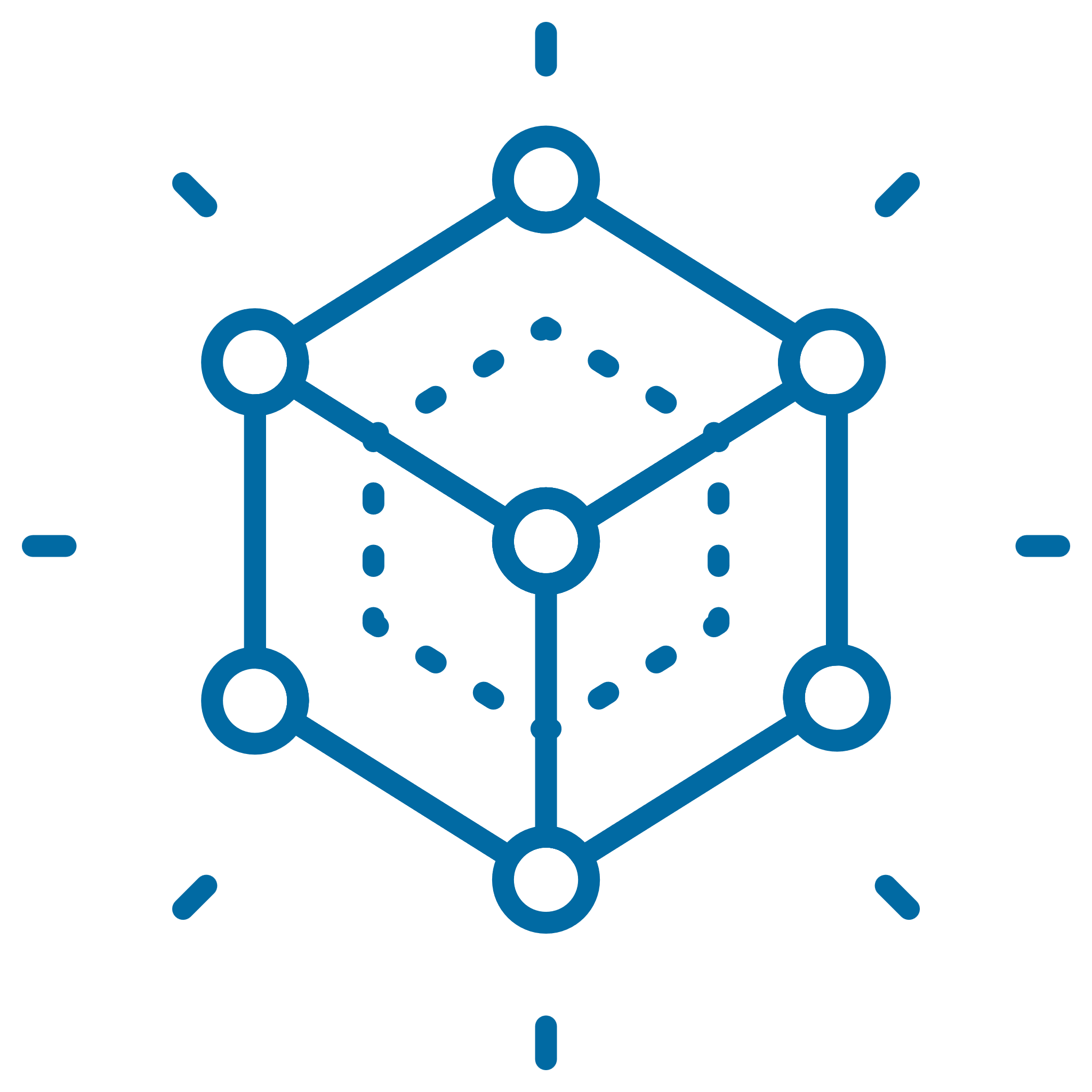 Catalyze Market Ecosystems
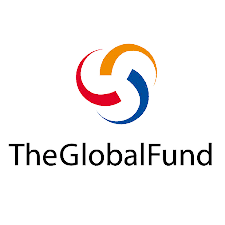 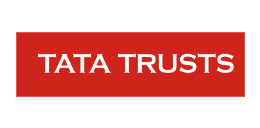 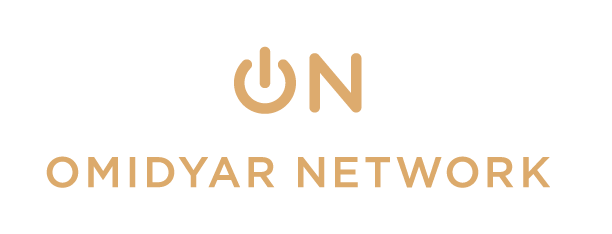 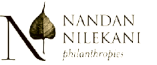 eGov is a philanthropic organization Supported By
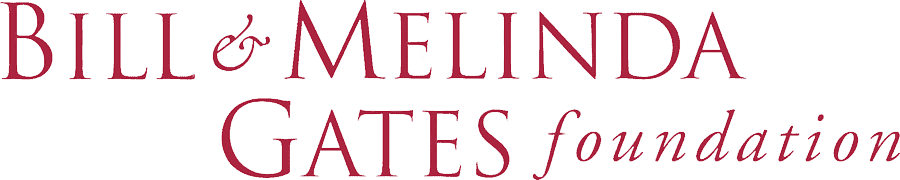 ‹#›
[Speaker Notes: eGovernments Foundation is a 20 year old not for profit organization that builds Digital Public Infrastructure. We partner with governments and markets to drive digital transformation in the delivery of public services. Urban mission was one of our first forays into public services domain and over the last 20 years, we have been able to work with the ecosystem players - government and market and together we have now reached a point where in the Government of India has committed a $180mn to support states on the digitalization of their urban mission with DIGIT product. For health, we are taking an Africa first approach. We are new here and this is where we are looking at working with different players in the African health ecosystem to build and learn together on the public health tech ecosystem. Our journey in Africa began with the DIGIT Health Campaign Management product which was built to solve different challenges faced in the campaign execution. We are now going to play a video which summarises the need for having a DIGIT HCM tool and what the tool has to offer. This was something that we had presented last year, so this recap will serve as a refresher for the old participants and set some context for the new participants]
Agenda for today’s presentation
Who are We 
Introduction to eGov Foundation and DIGIT 




The Value Proposition 
Why Integrated Campaign Management 
Why DIGIT HCM
How does transformation look like with DIGIT HCM



Current and Future implementations for DIGIT HCM
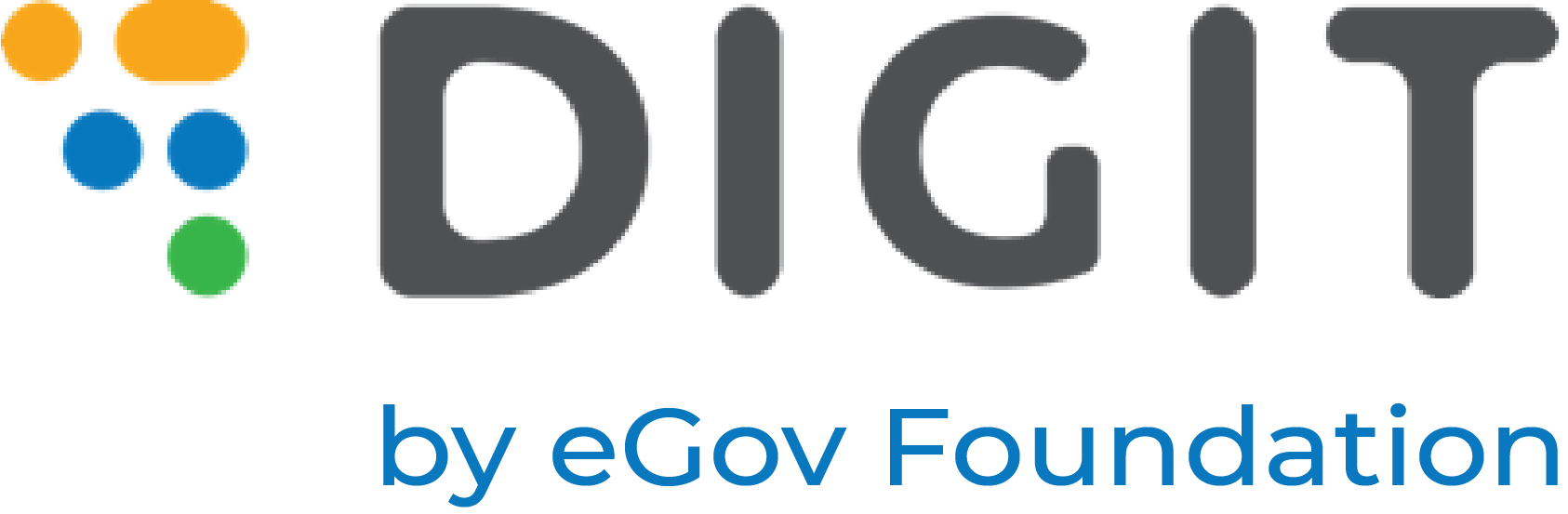 The Problems We Are Solving in Health Campaigns
National Agencies
Health Supervisors
Frontline Workers
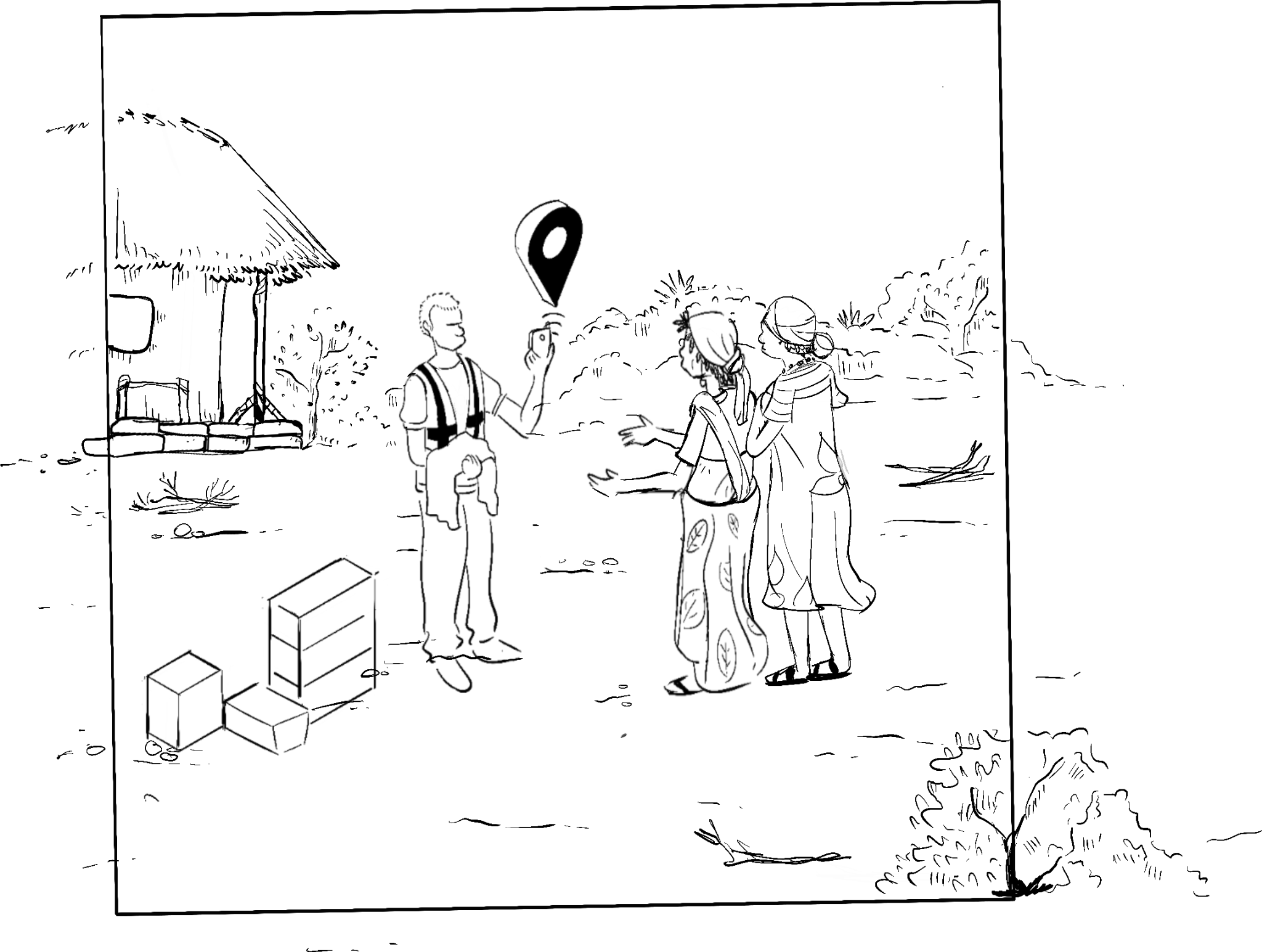 Inadequate information and limited resources

Constantly firefighting
No visibility of progress and problems

Poor data to plan and make decisions in run time
Limited training, run-time issues 

Repetitive tasks, delayed payments
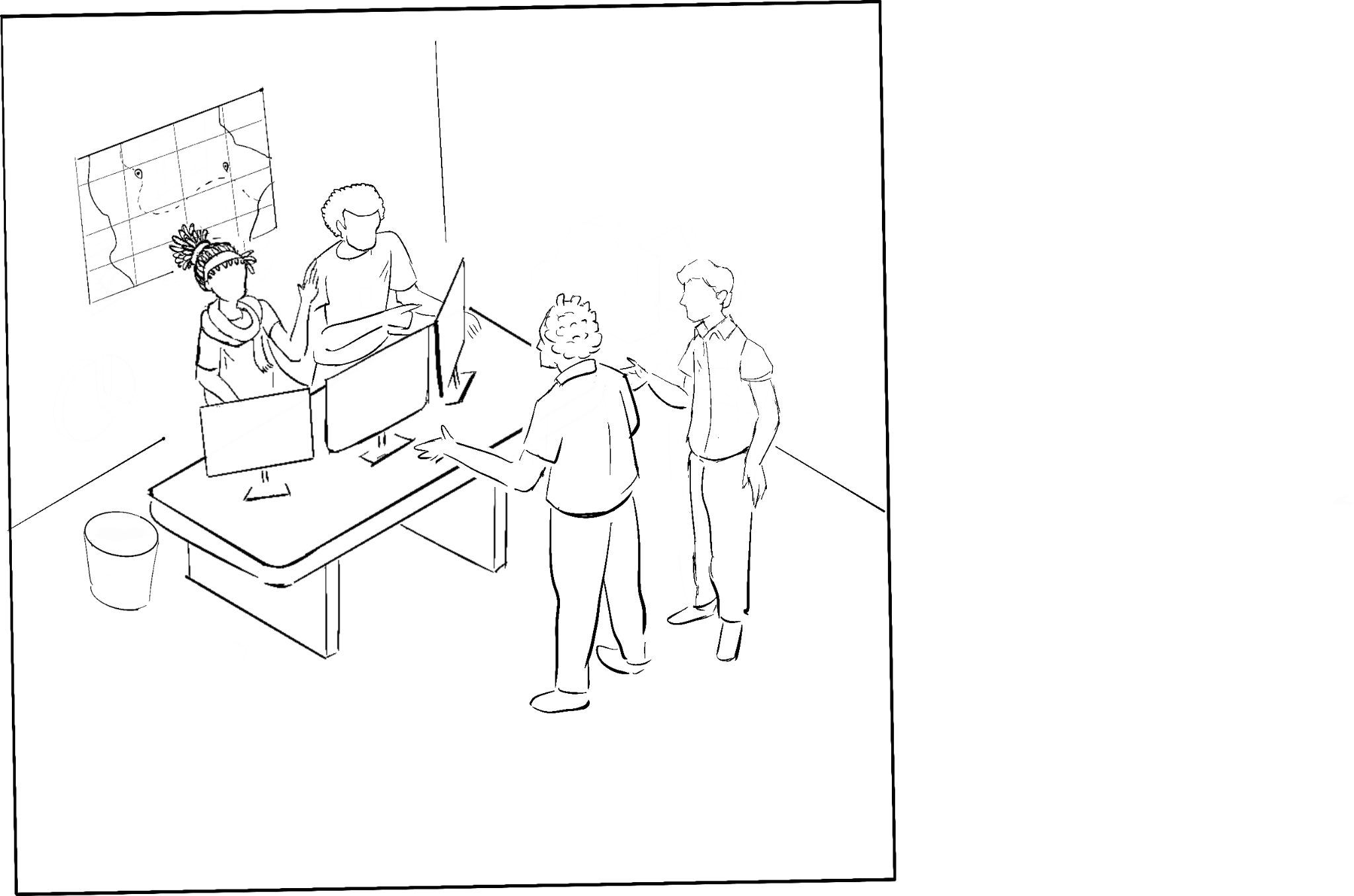 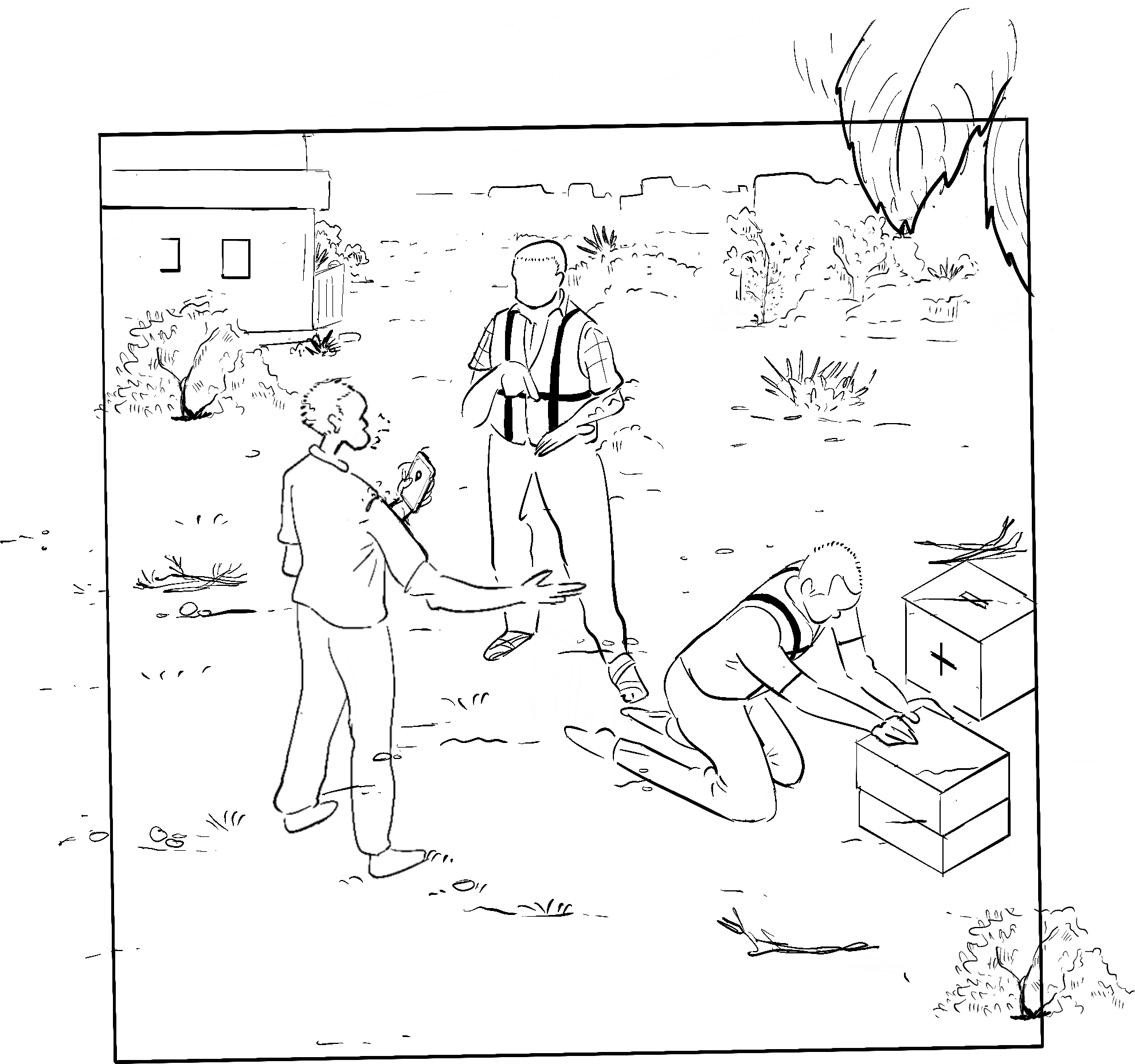 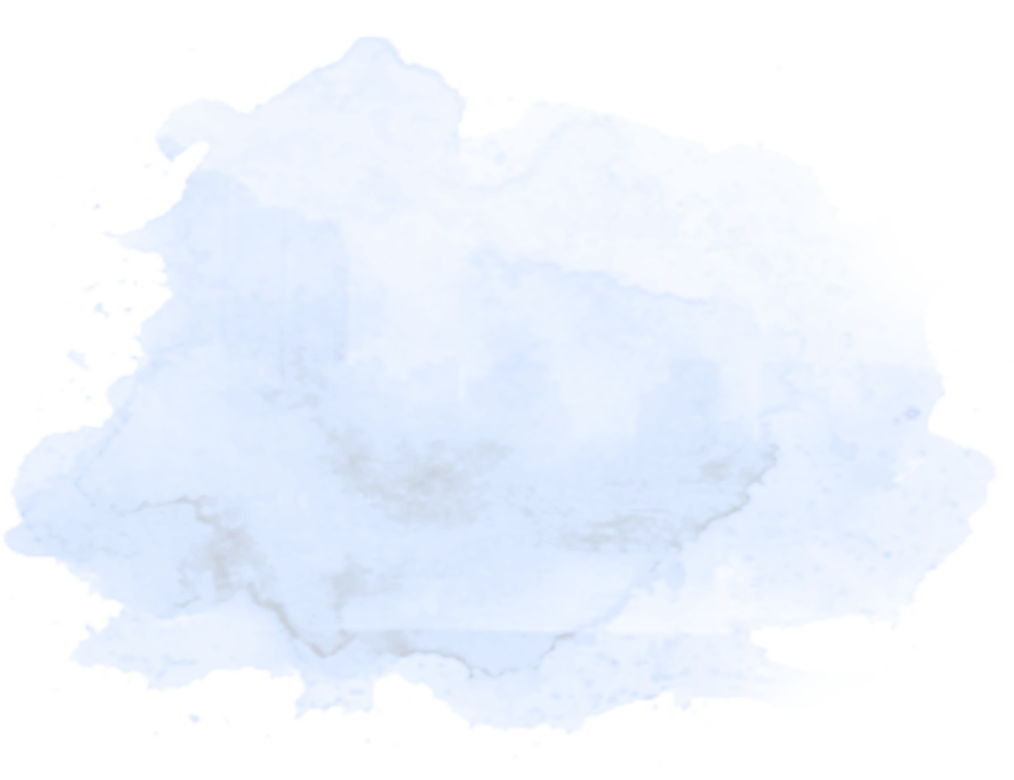 Low campaign effectiveness
Logistical complexities
Limited 
visibility
Siloed 
approach
Limited 
ownership
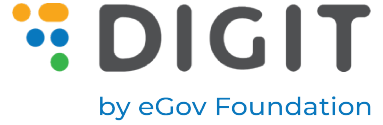 DIGIT HCM was built Africa first with…
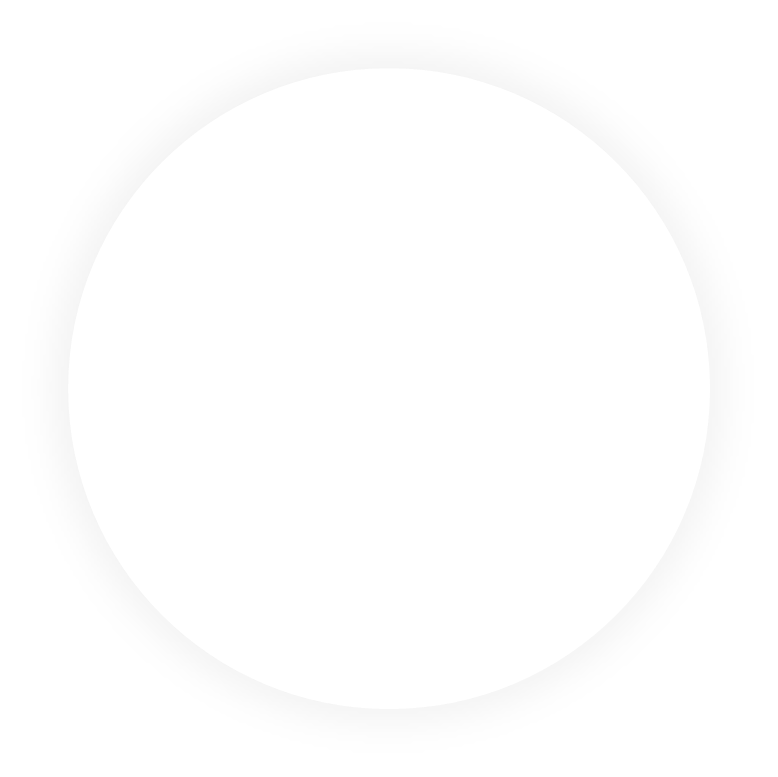 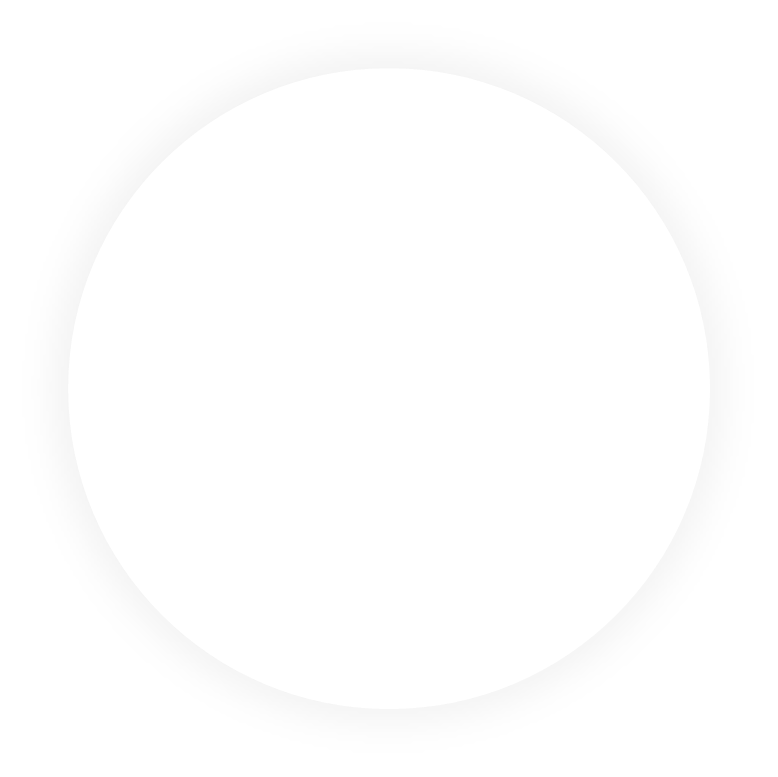 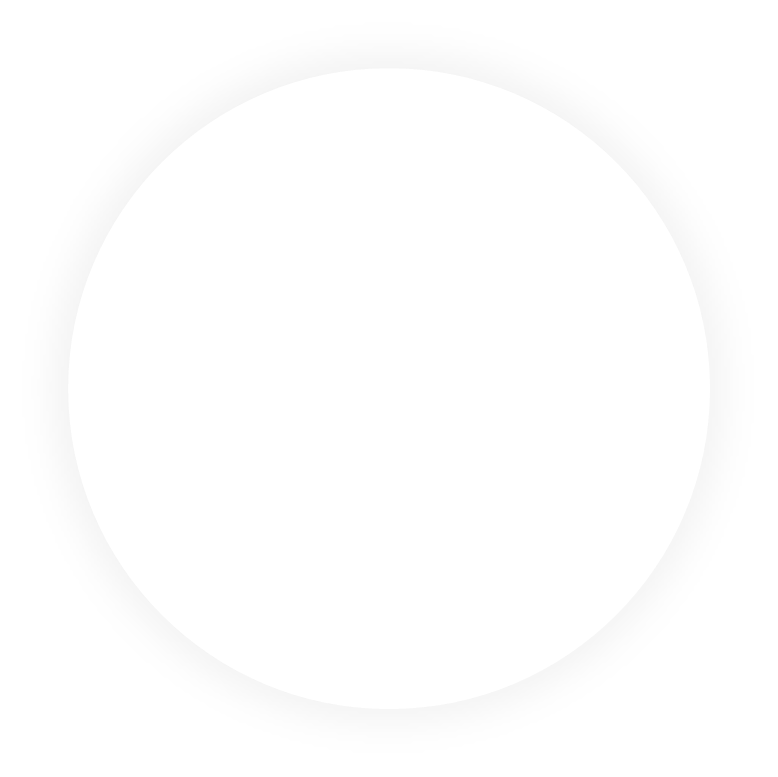 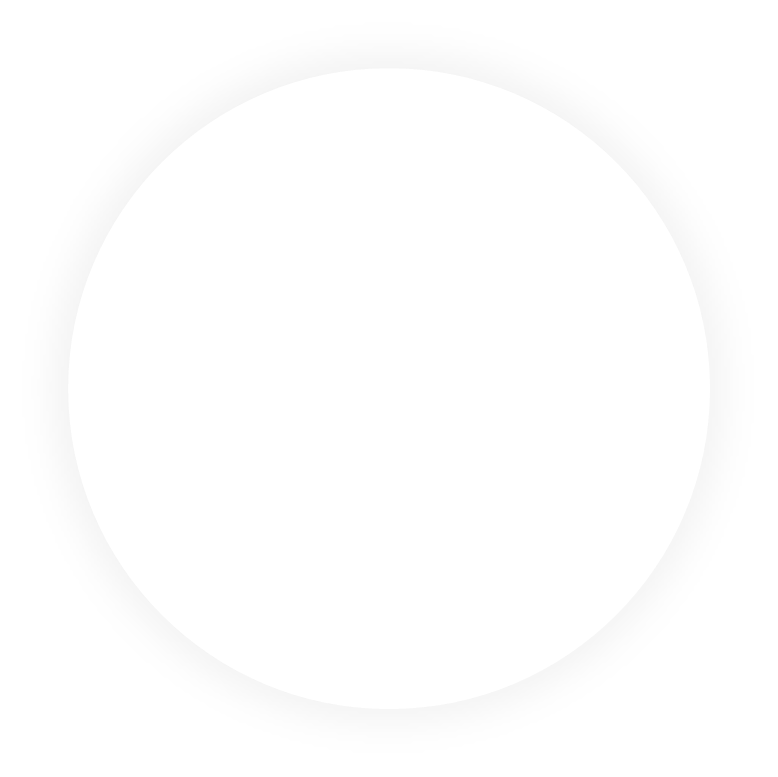 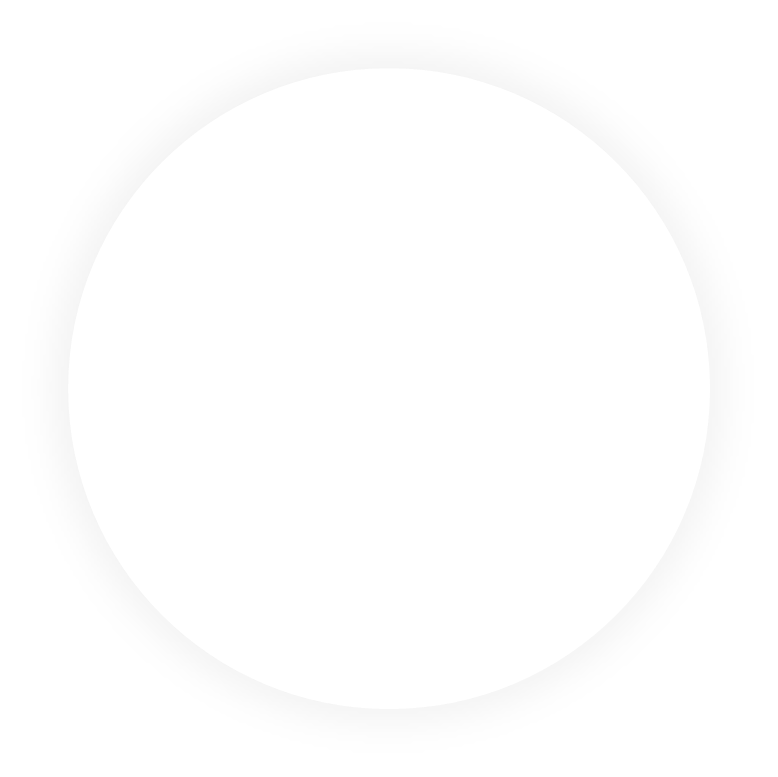 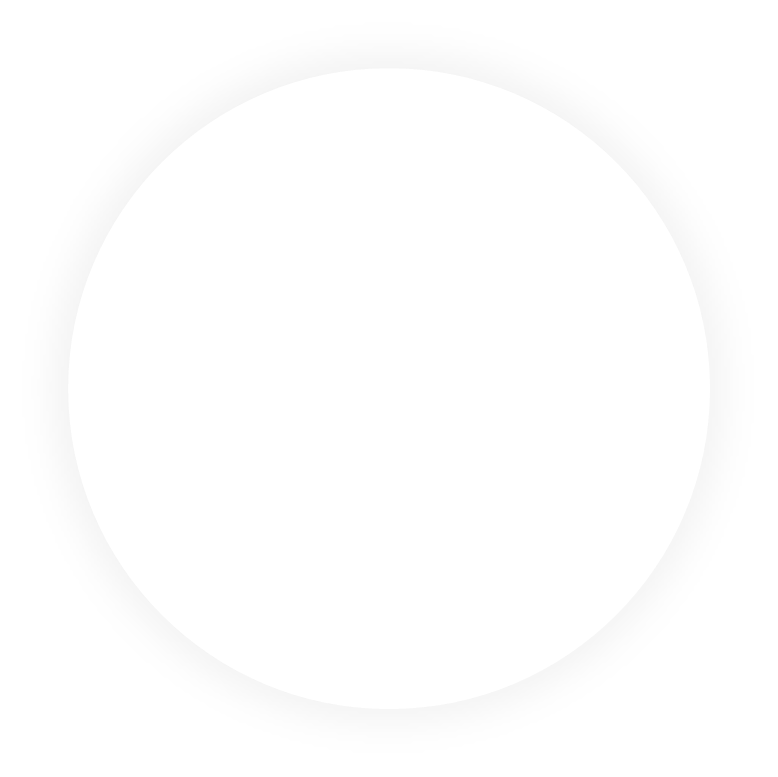 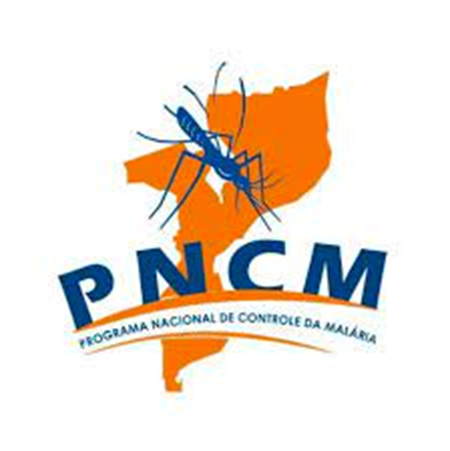 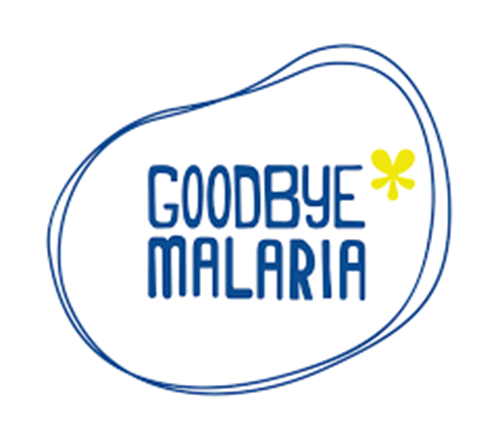 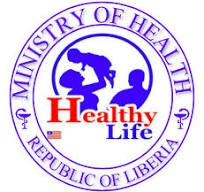 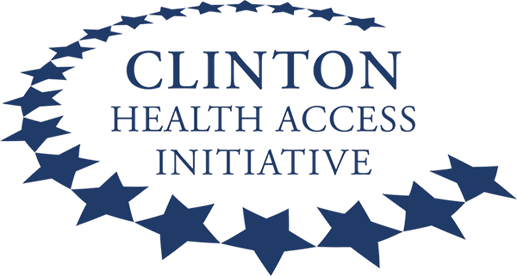 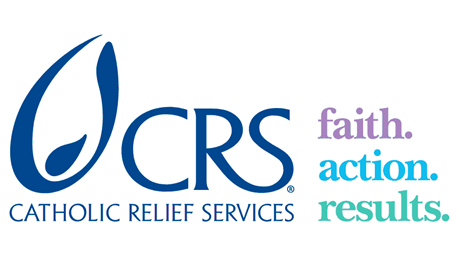 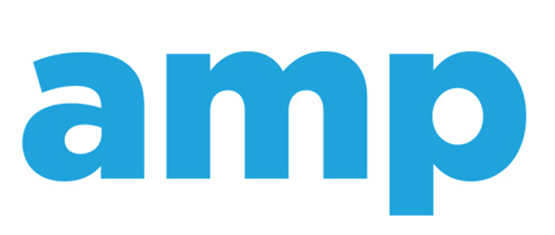 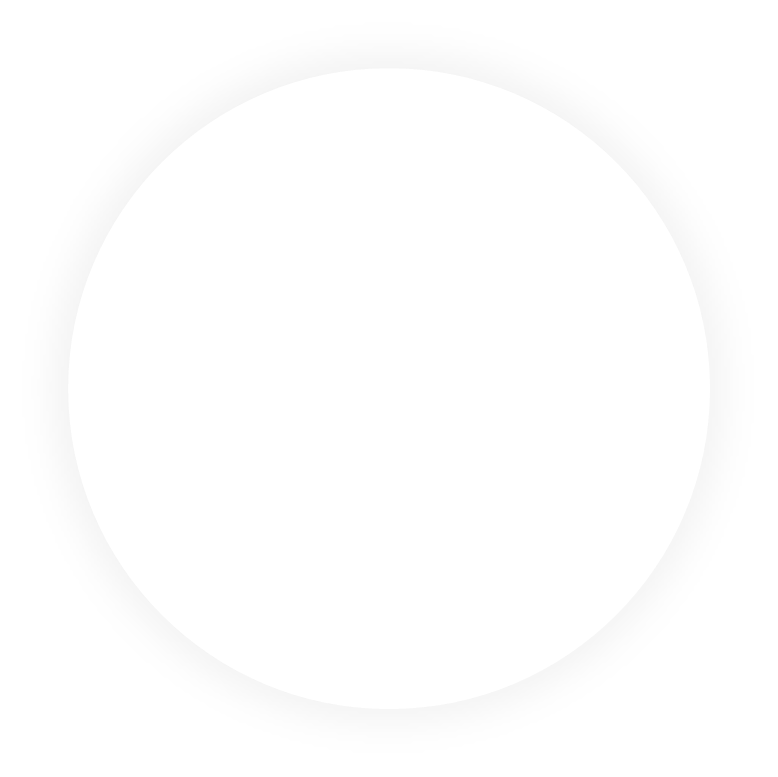 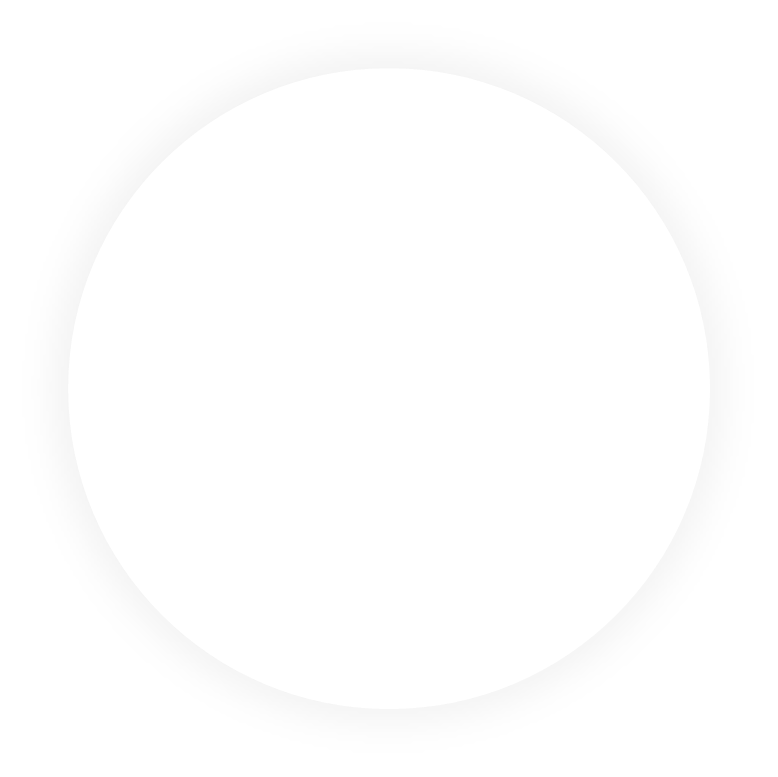 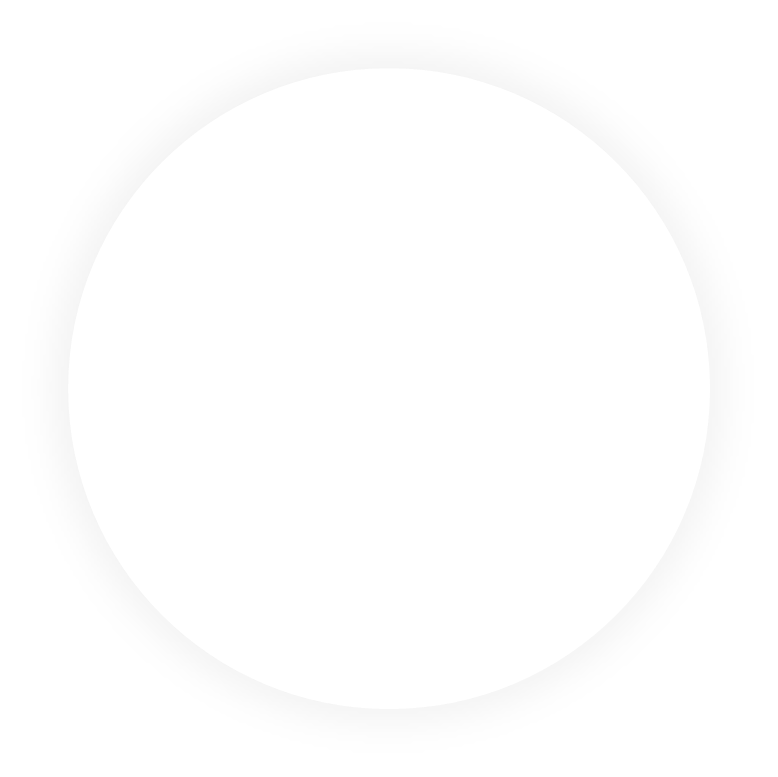 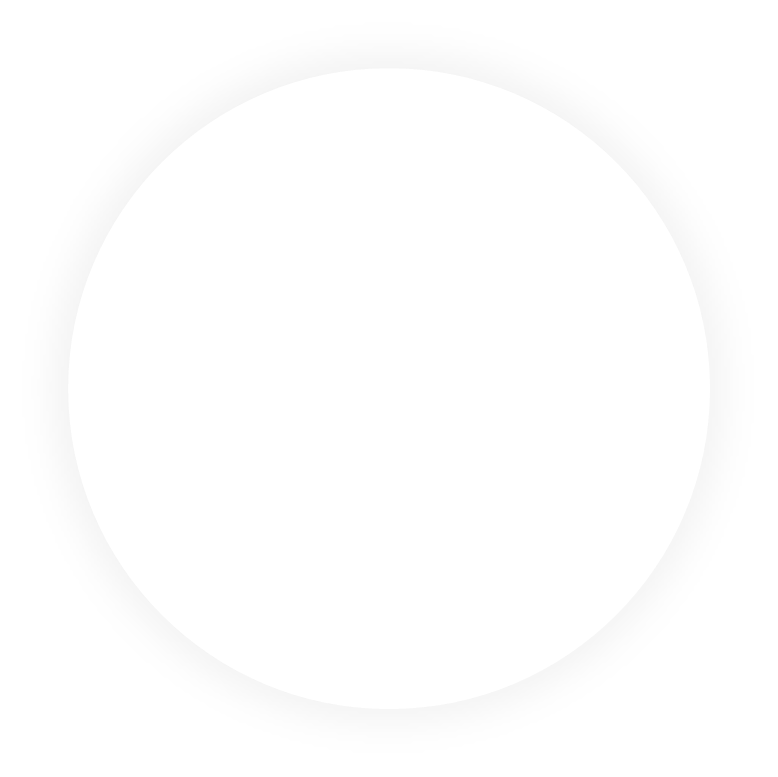 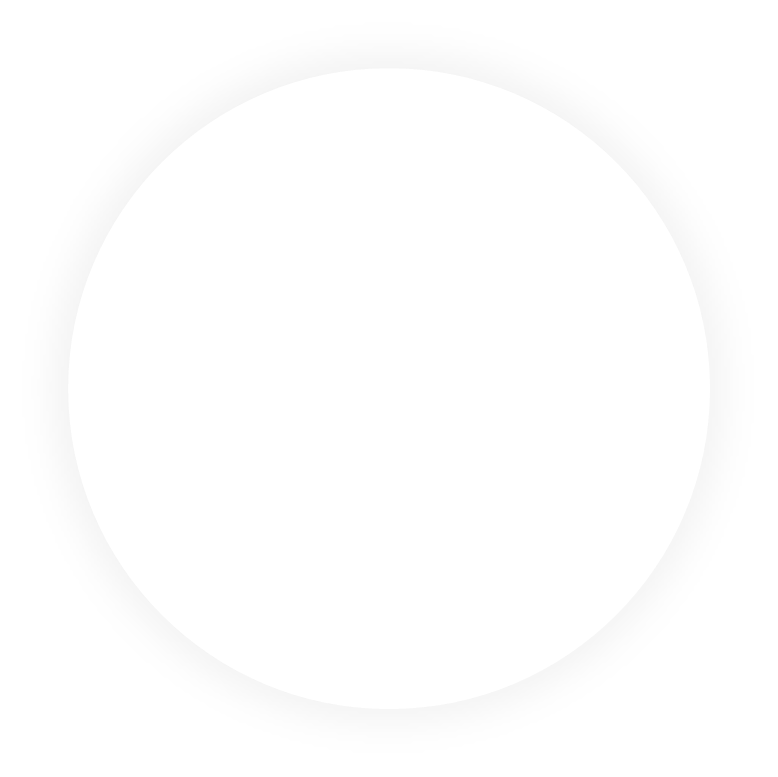 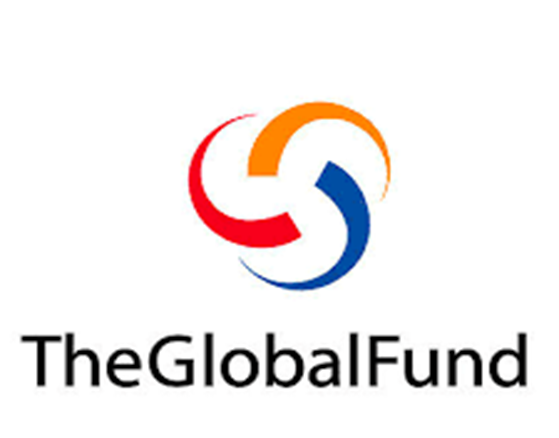 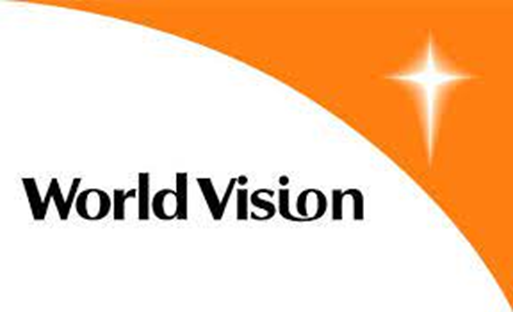 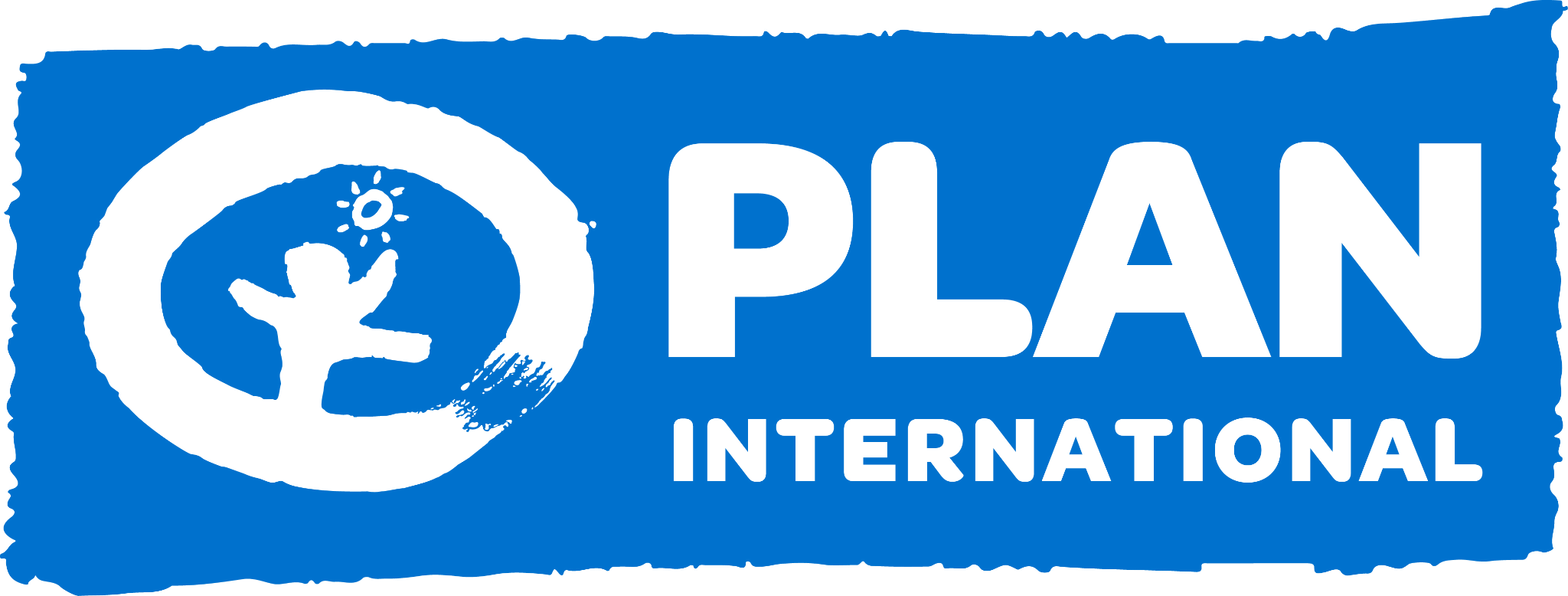 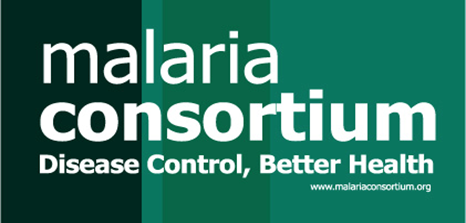 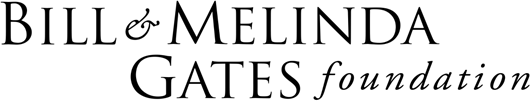 [Speaker Notes: We are already working with and will continue to do so with our partners in the health ecosystem to ensure that]
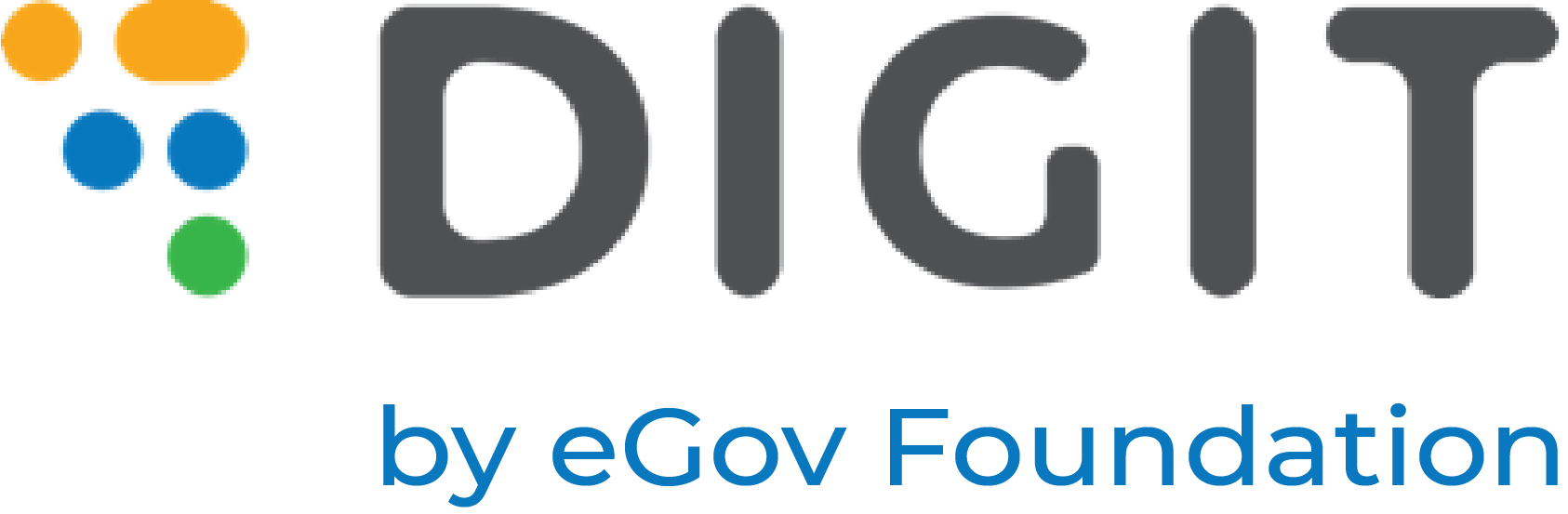 Our Key Principles
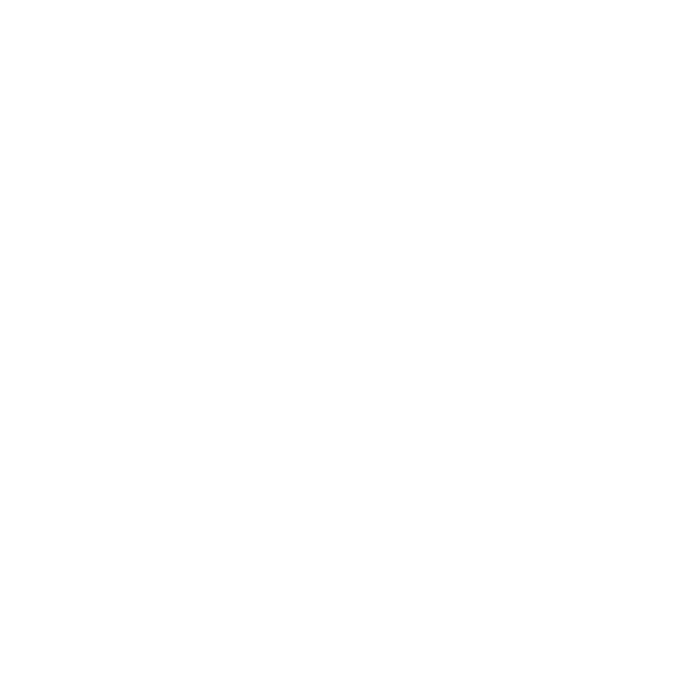 Reusable Building Blocks
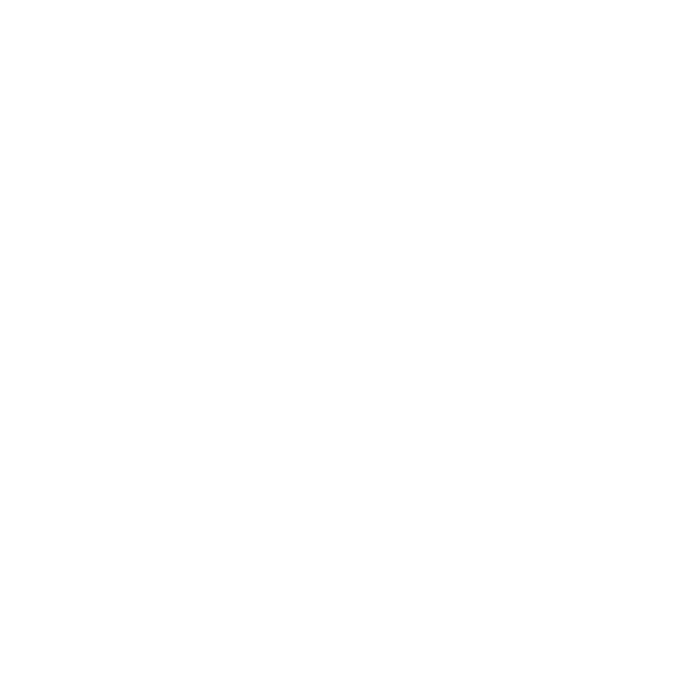 One product can be repurposed for all campaigns
Shared data Registries
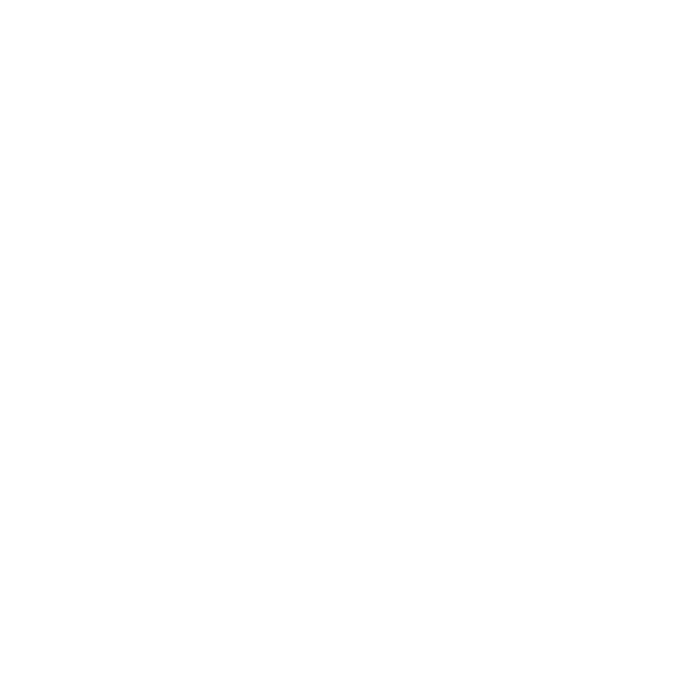 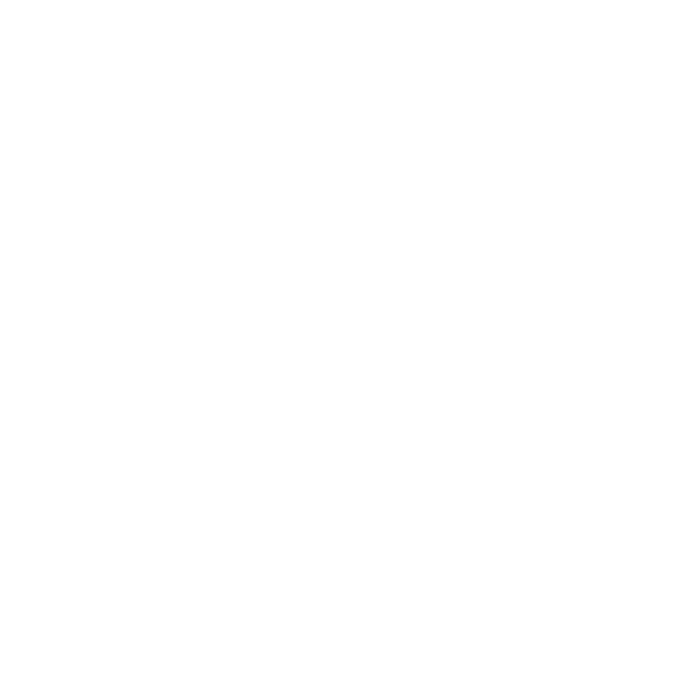 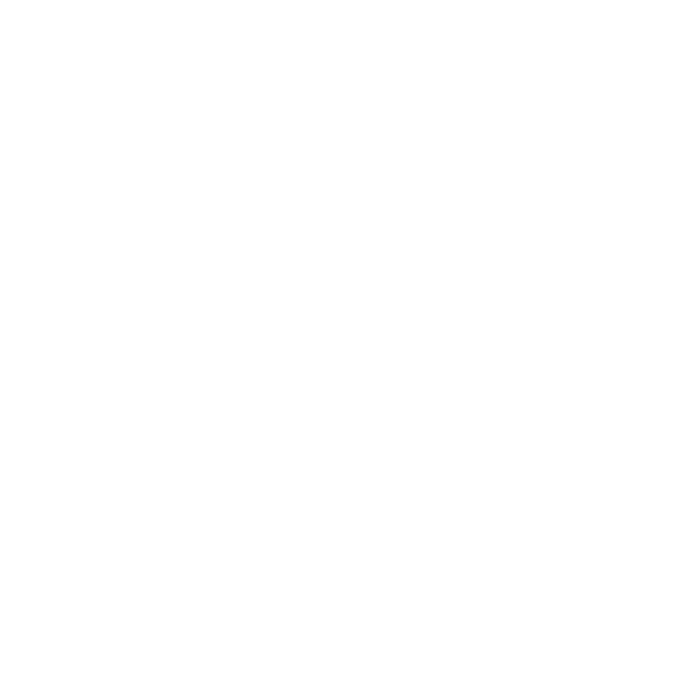 Interoperability through Open APIs
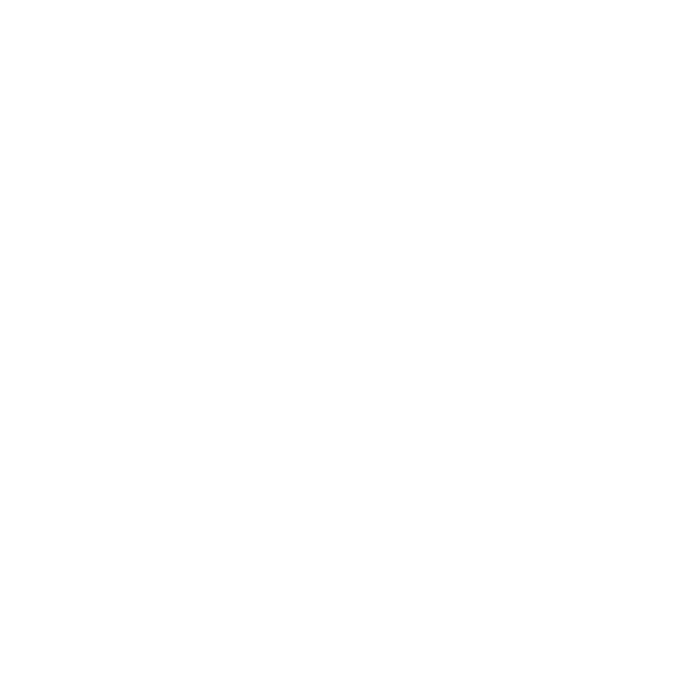 Enumeration is done once, enriched continuously
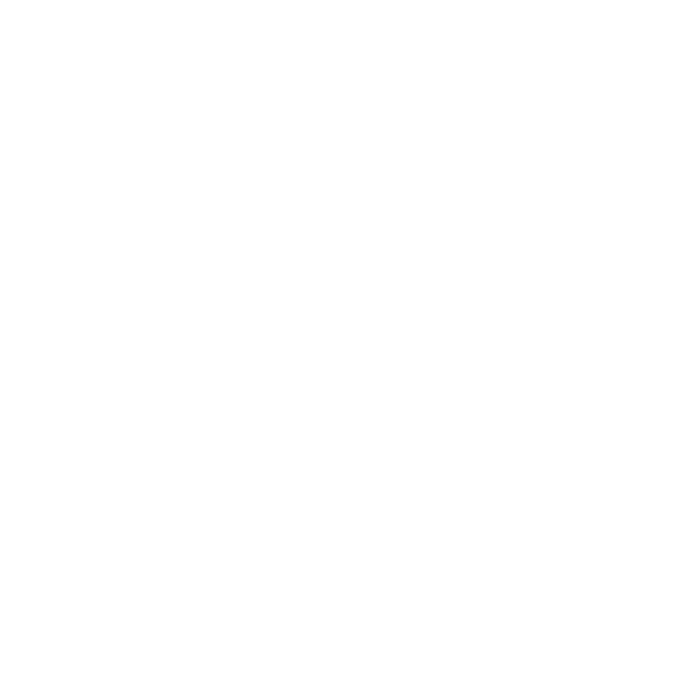 Free and open source software
Data flows across systems, solutions interoperate
Use the building blocks to create new solutions*
Lowers the cost of software and of running programs
Sovereigns own & evolve digital assets as public infra
*Ecosystem has built 29 solutions on DIGIT Urban
Sovereign-owned Open Infra
Locks-ins & Lack of Agency
Countries own and evolve the digital assets as public infrastructure
Sovereigns do not own systems, lack agency to innovate as needed
Lets watch this film to be aligned on the value proposition for Integrated Campaign Management
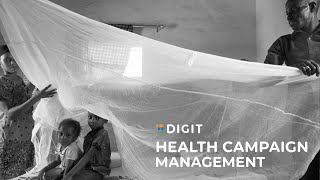 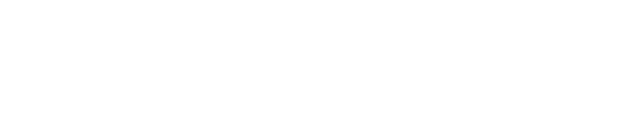 So what does 
TRANSFORMATION
Look like with DIGIT HCM ?
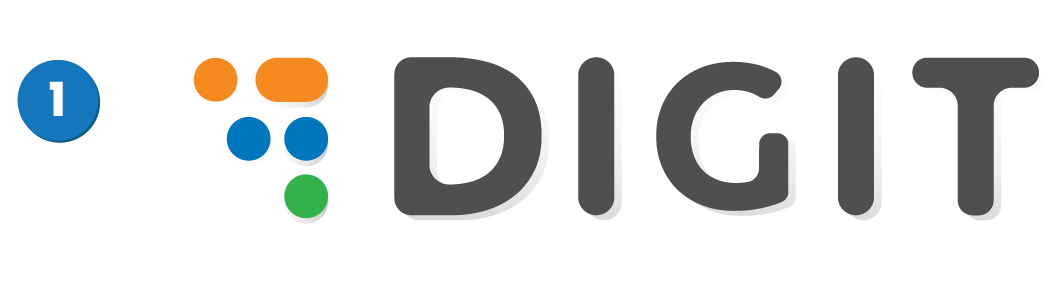 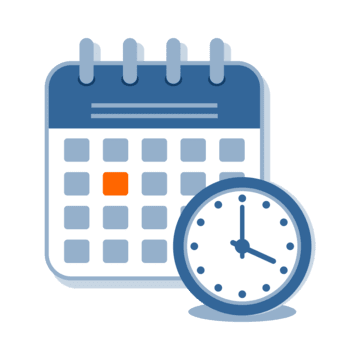 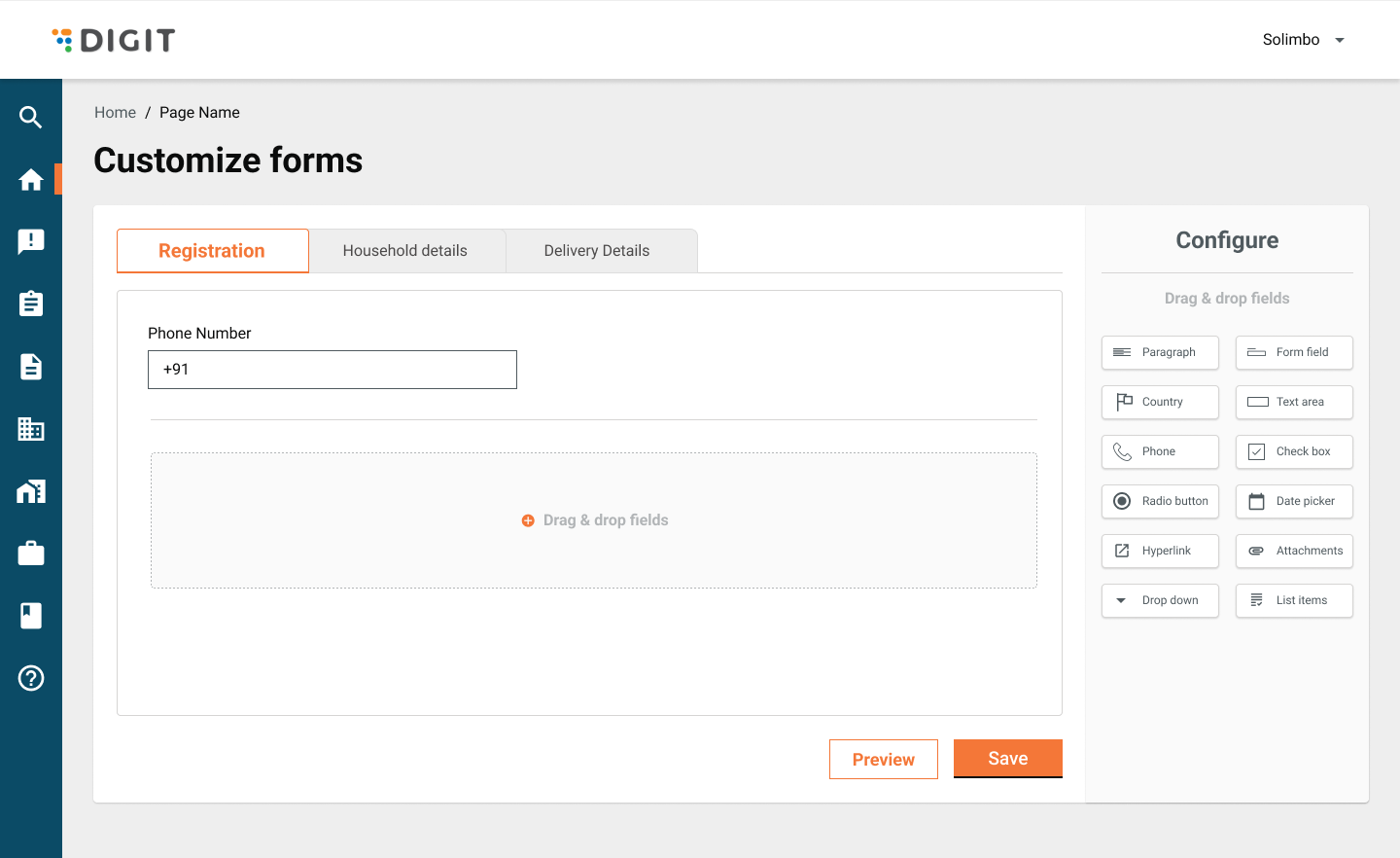 Set-up campaigns in
3 days
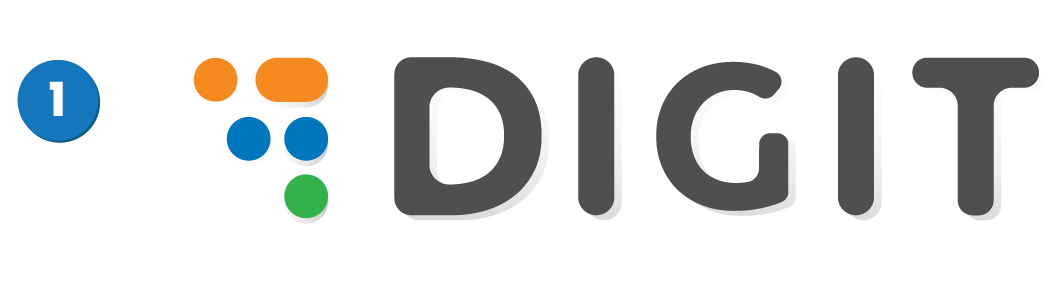 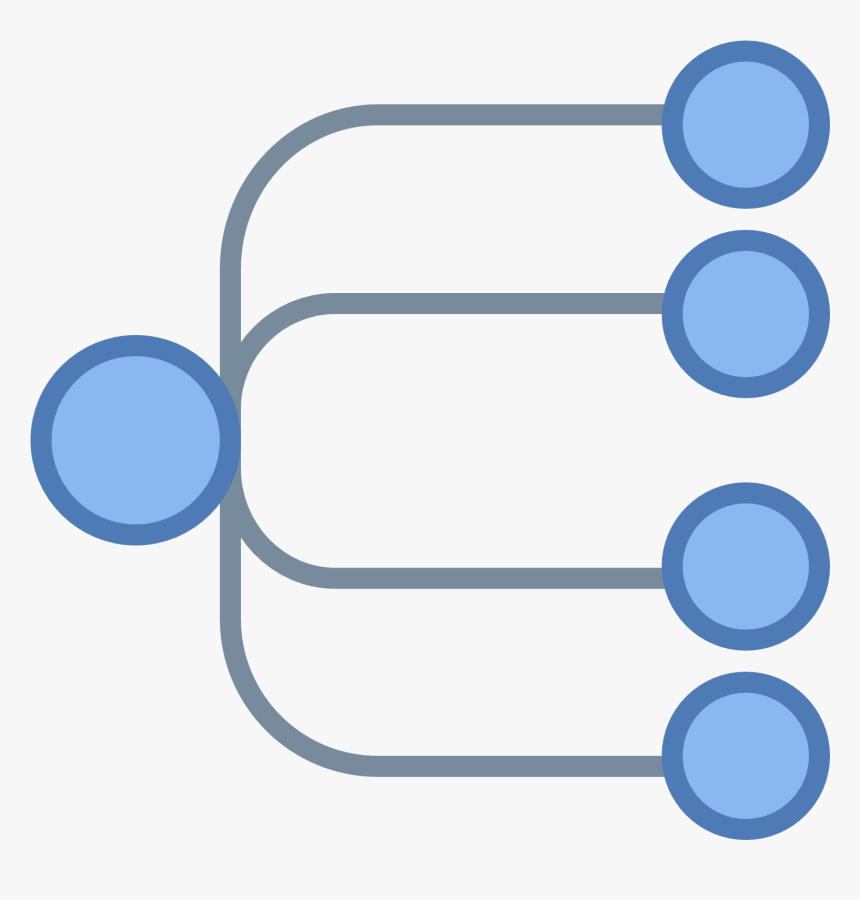 Run 100s
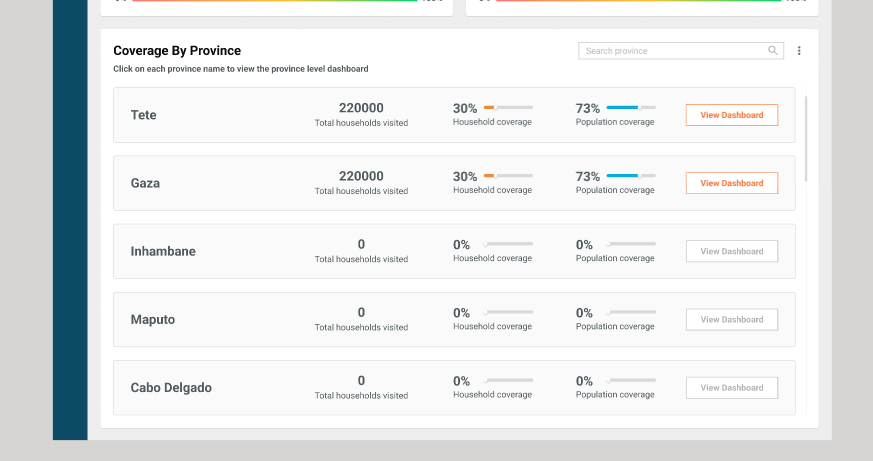 of campaigns simultaneously
All from one system
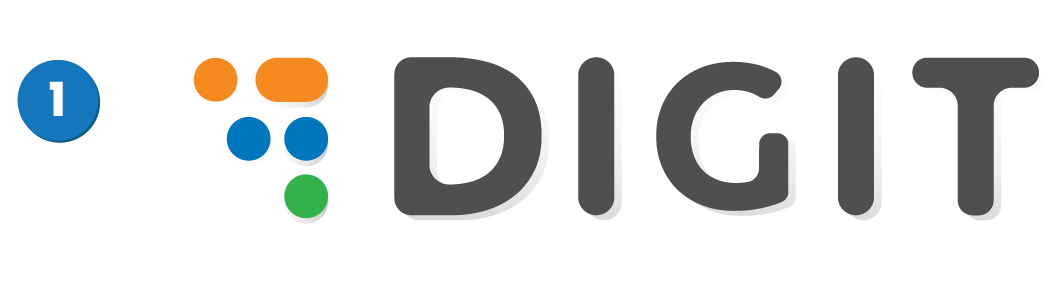 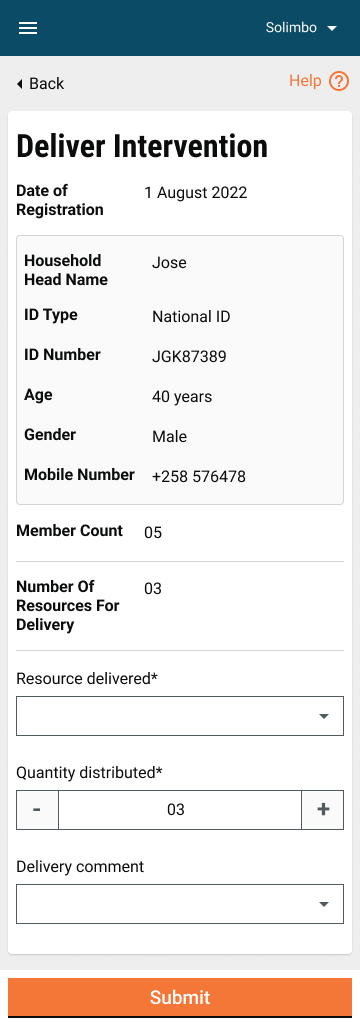 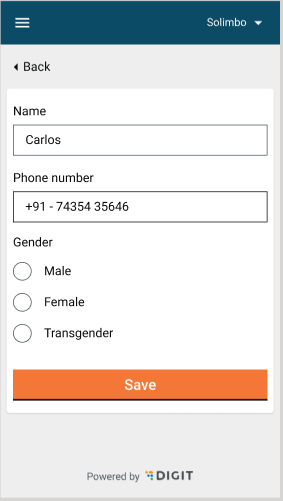 Register in 15 seconds
Record Delivery in 1 minute
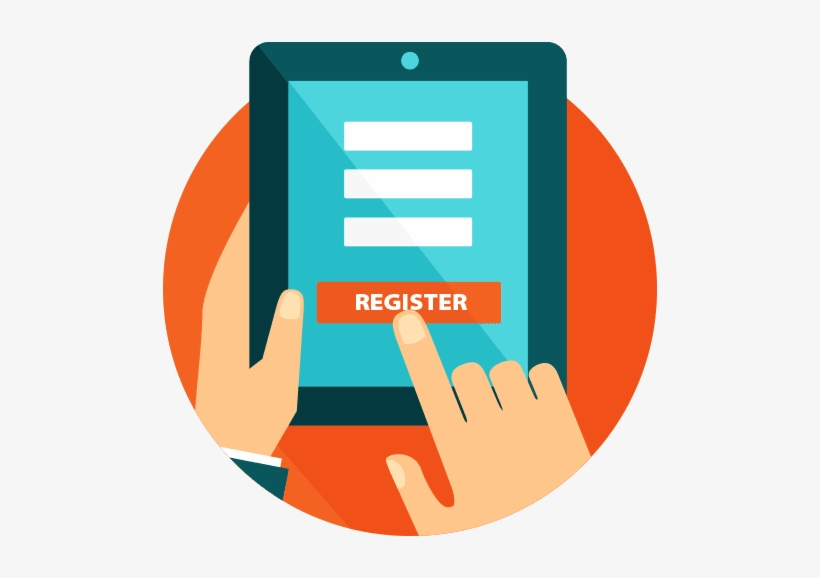 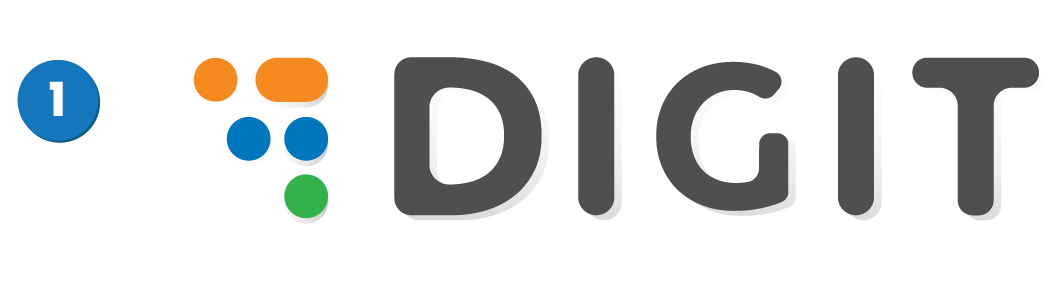 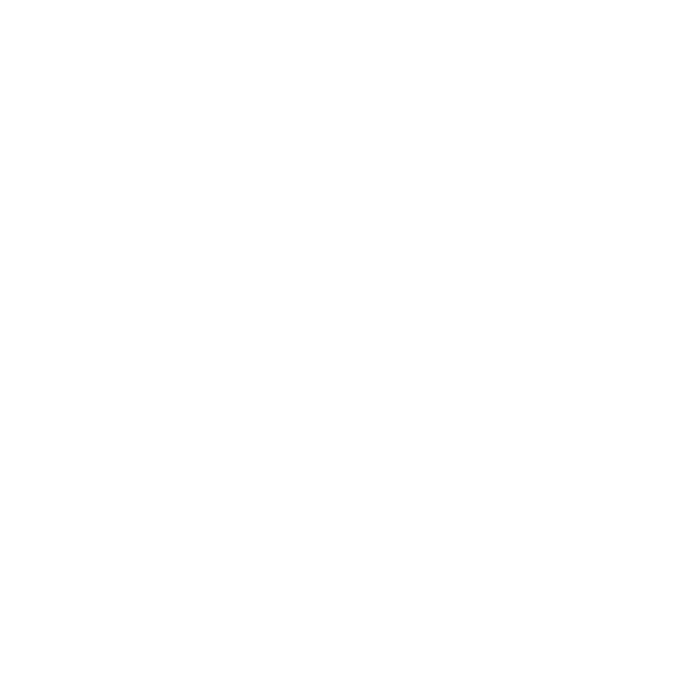 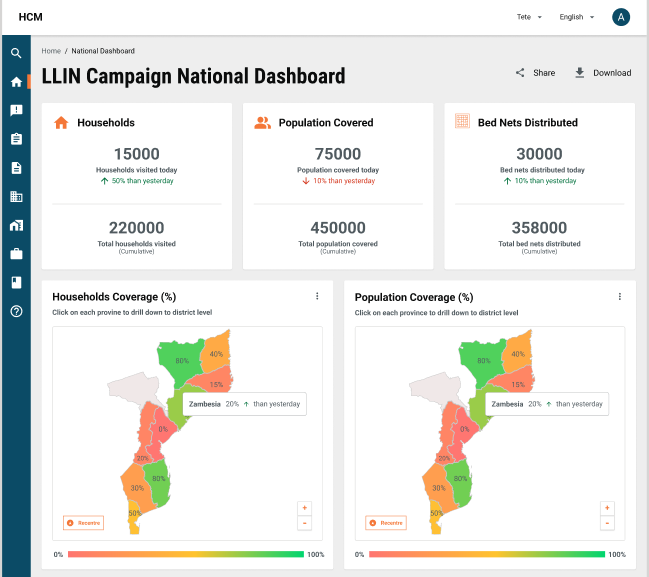 RealTime
dashboards
Make decisions in runtime
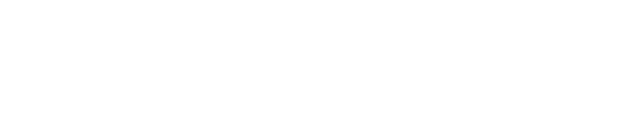 Drive Sovereign Health Outcomes
DIGITAL PUBLIC INFRASTRUCTURE
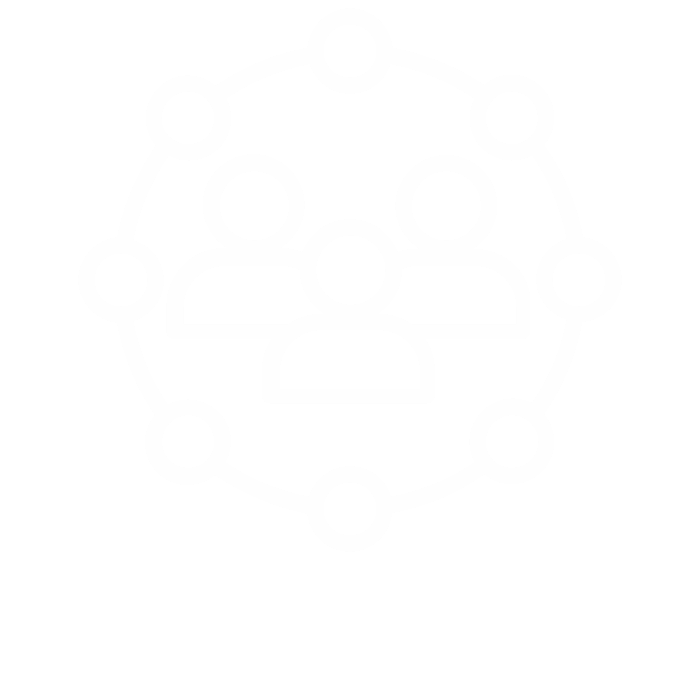 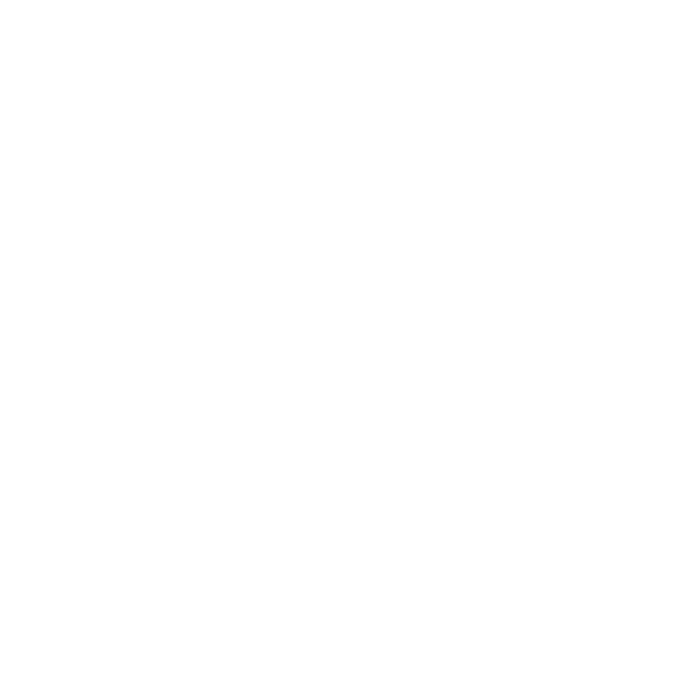 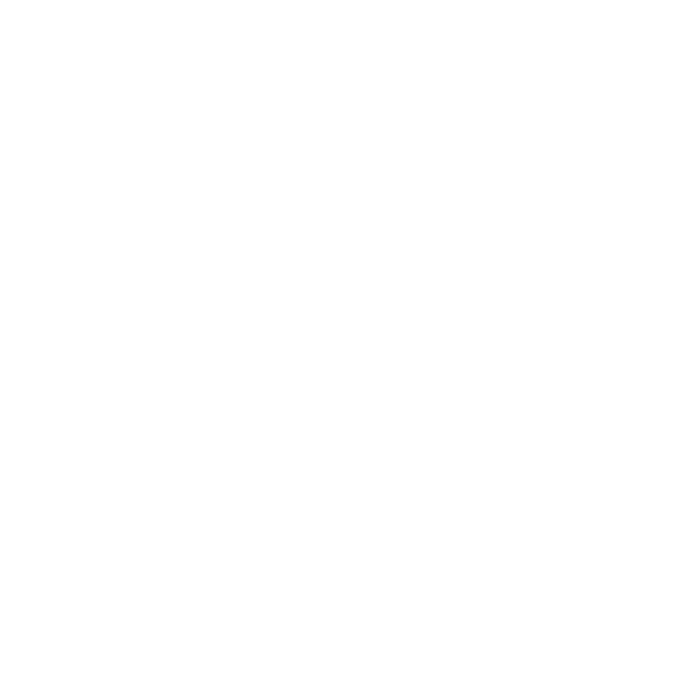 Ecosystem ParticipationCommon standards enable the growth of collaborative local market
Strategic Agency National Agencies own and evolve the product
Digital SovereigntyAll data and digital assets belong to the country
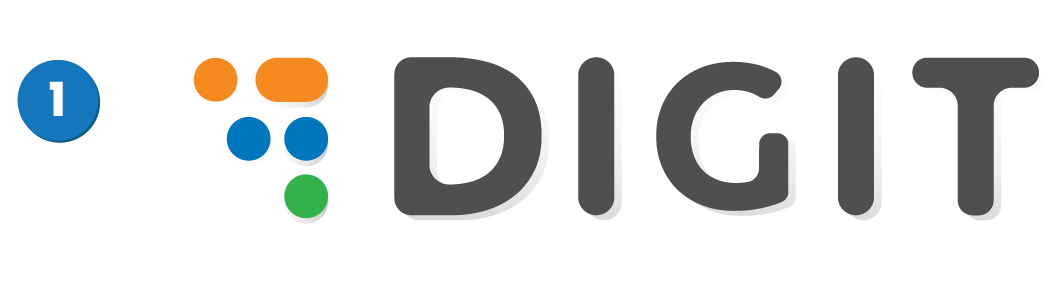 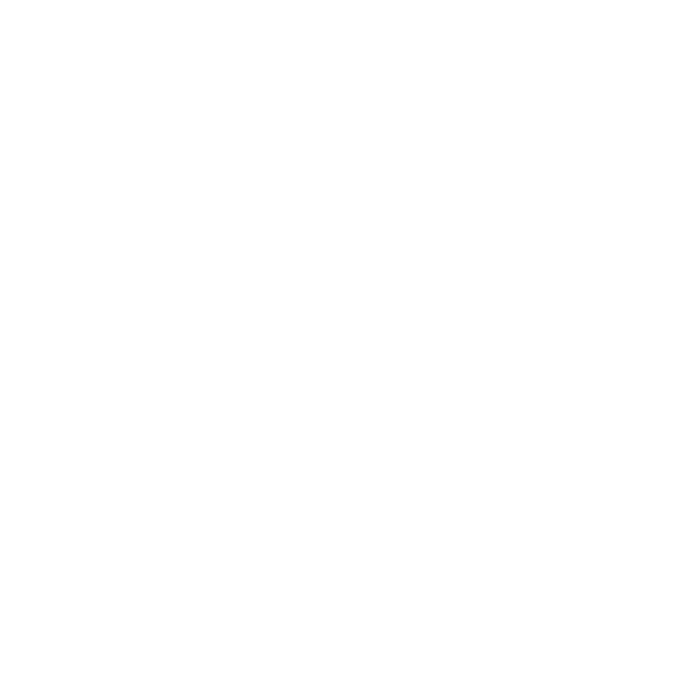 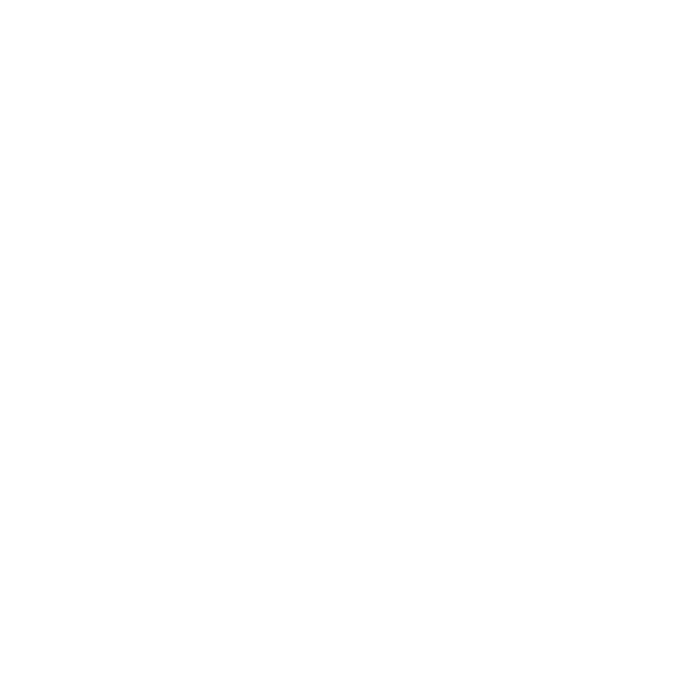 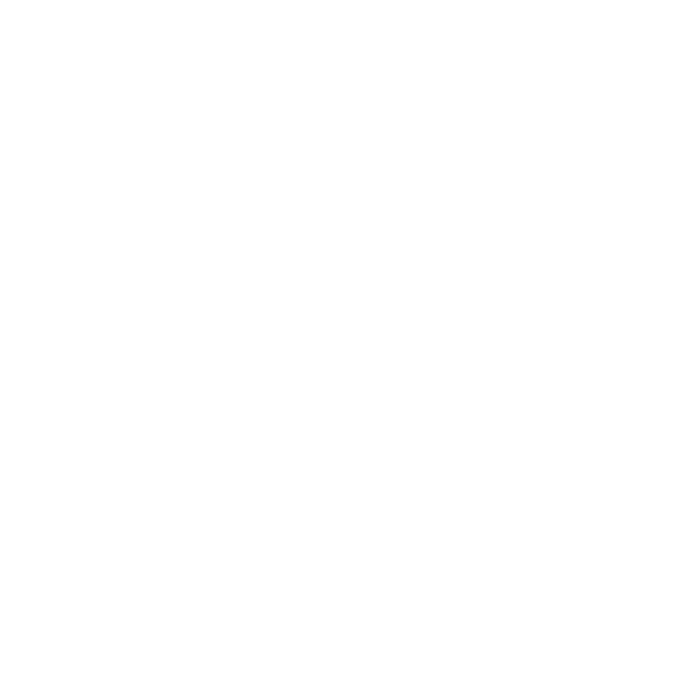 Zero licensing cost
Proven at population scale
Everything is reusable
Agenda for today’s presentation
Who are We 
Introduction to eGov Foundation and DIGIT 



The Value Proposition 
Why Integrated Campaign Management 
Why DIGIT HCM
How does transformation look like with DIGIT HCM



Current and Future implementations for DIGIT HCM
Current and Future implementation of DIGIT HCM
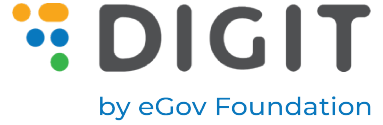 Bed net campaign at Tete,  Mozambique
SMC Campaign in Nampula, Mozambique
Bed net campaign in Bayelsa
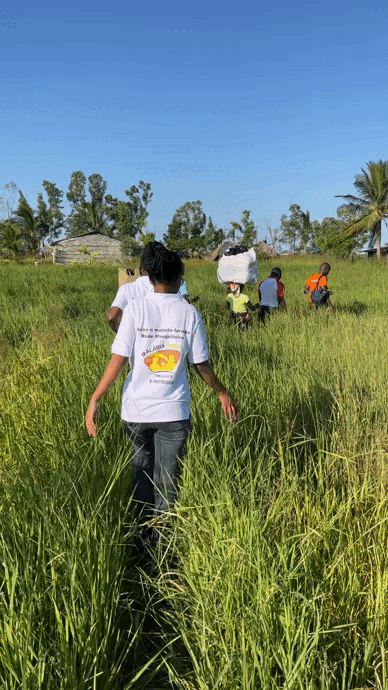 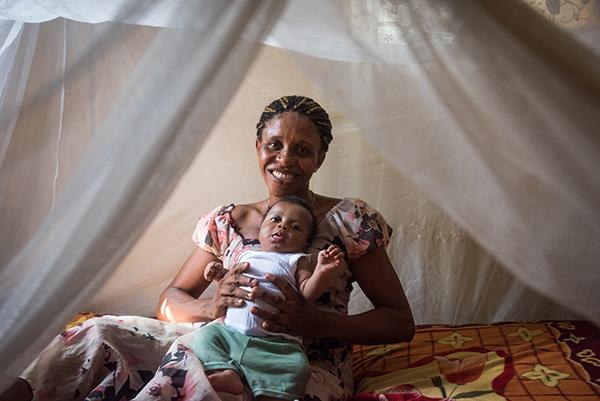 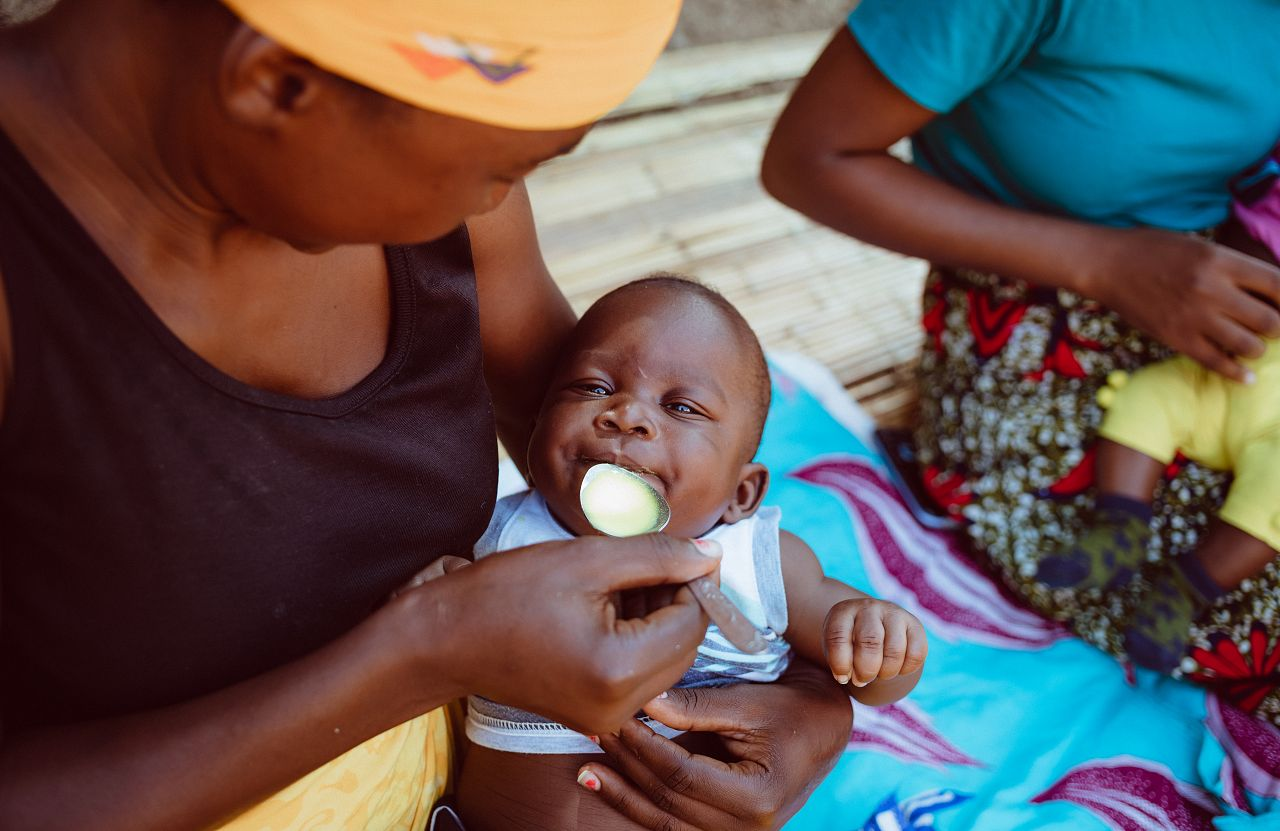 Aug - Sep 2023
Feb - May 2024
Feb - May 2024
May - June 2024
Apr - May 2024
Oct - Nov 2023
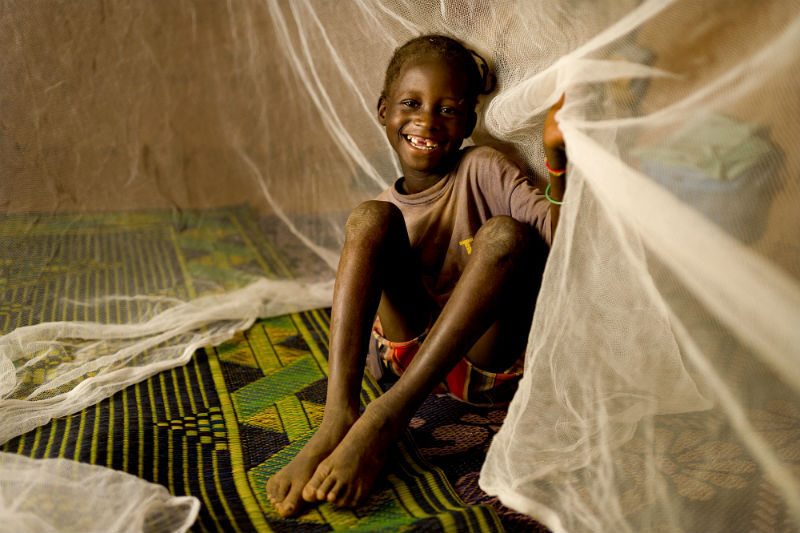 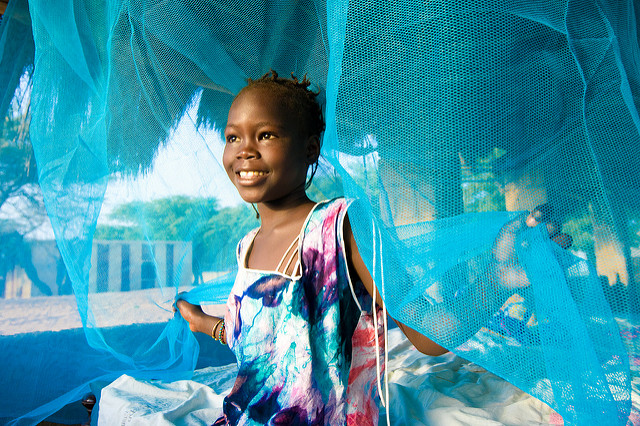 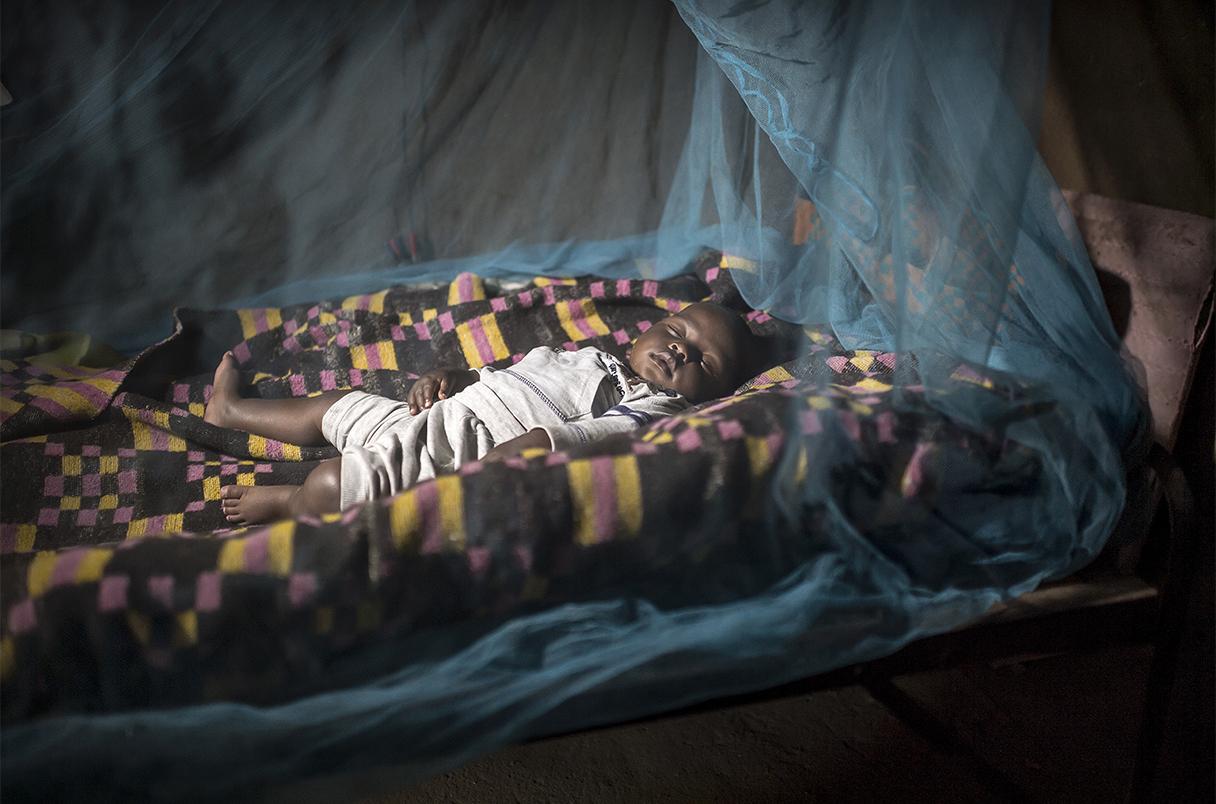 Bed net campaign at Gaza, Mozambique
National Bed Net Campaign in Liberia
NTD in Kano State
[Speaker Notes: Our digital transformation story in Africa began in the month of August when we rolled out DIGIT HCM locally called Salama for the bed net campaign at Tete in Mozambique. This was closely followed by the roll out in Gaza province in November. Over 4.7 mn population was covered as a part of this campaign and over 2.6 mn bed nets were distributed. Door to door simultaneous registration and distribution strategy was followed here. Today, we are in the process of implementing SMC campaign in Mozambique and a bednet campaign (based on door to door registration and fixed post distribution strategy) in Liberia. As you can see, the same platform is able to manage multiple campaign types and multiple strategies/ approaches for the same campaign type.]
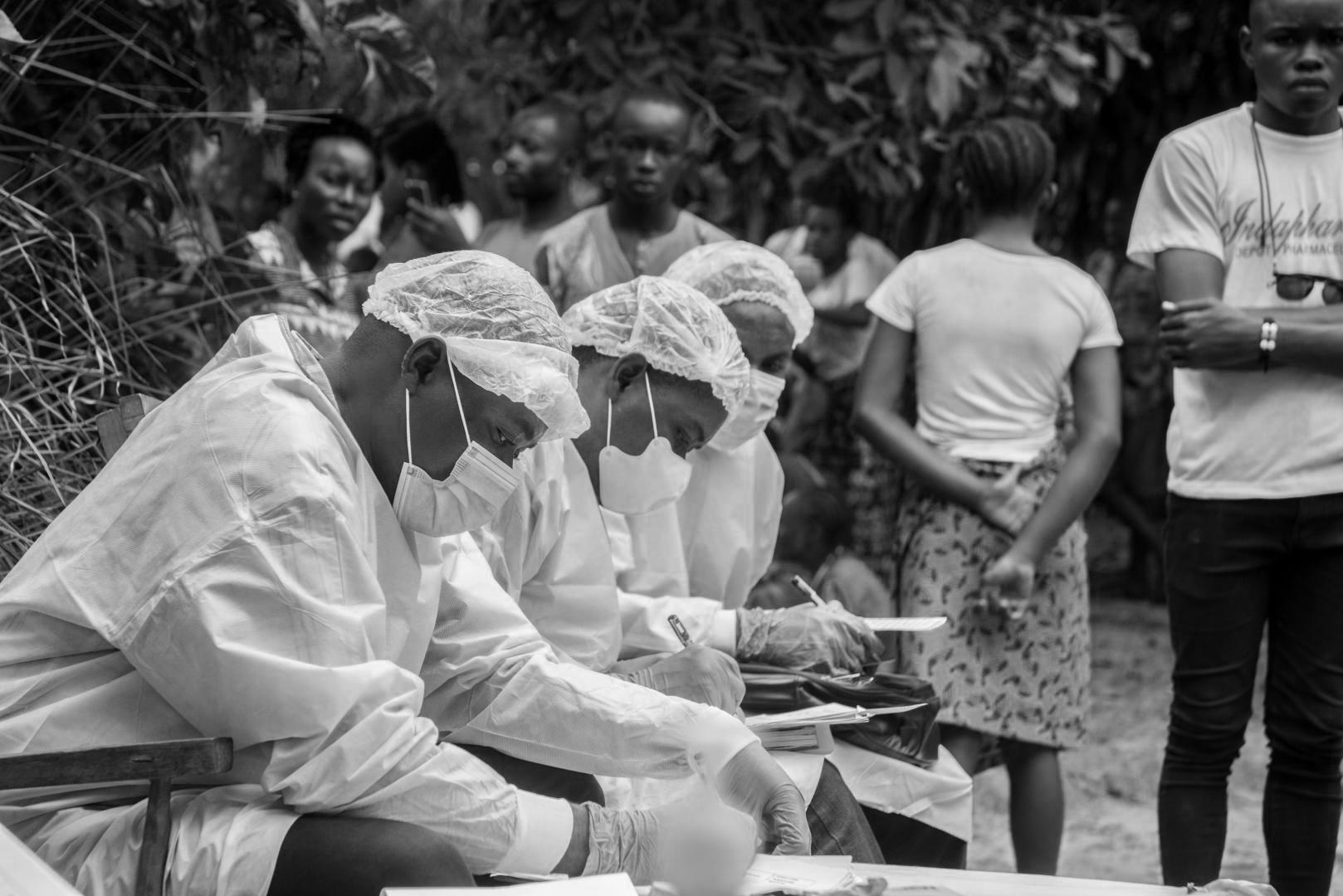 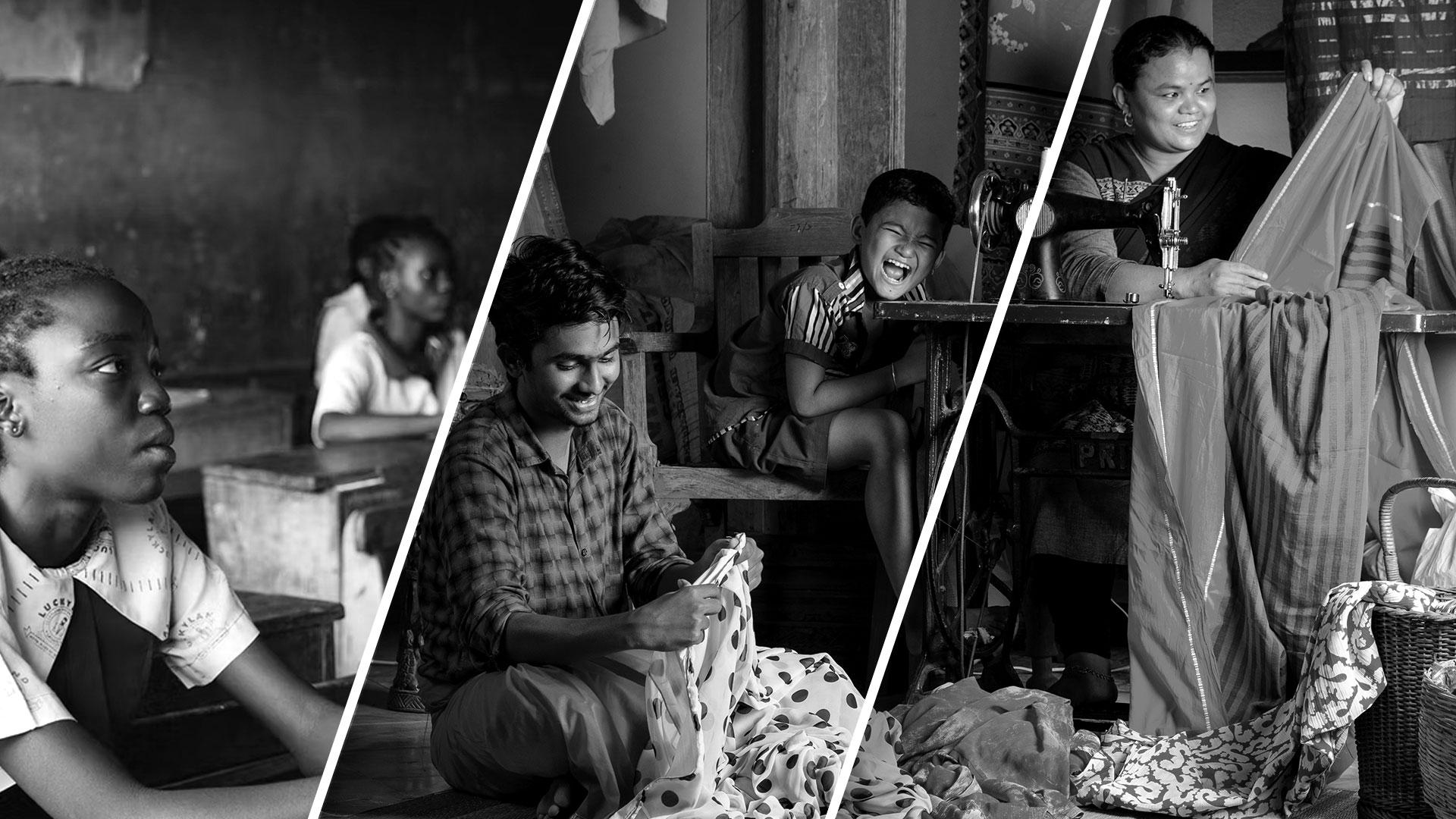 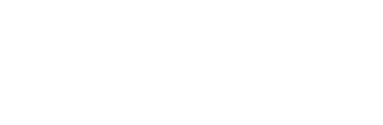 Ask us anything…
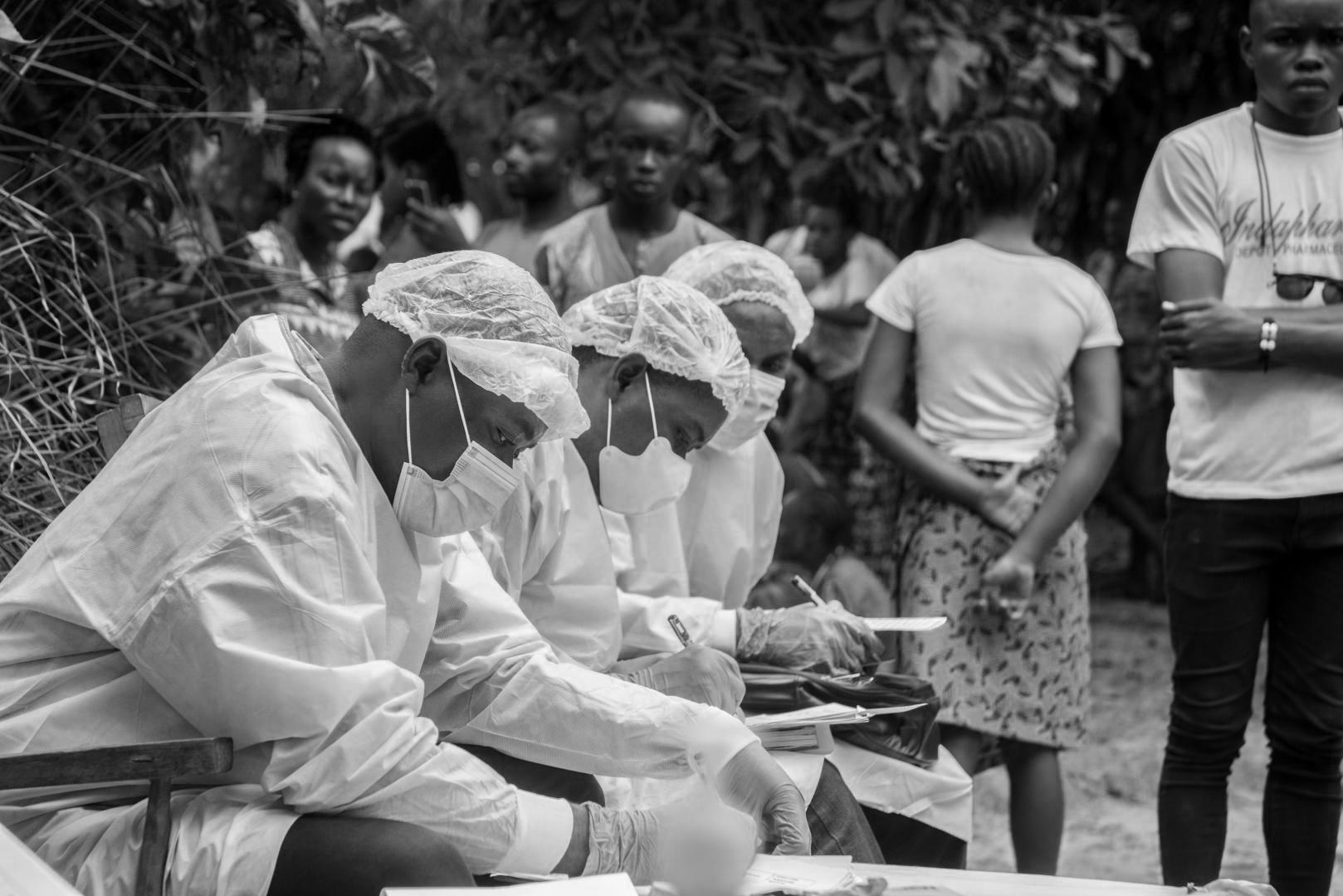 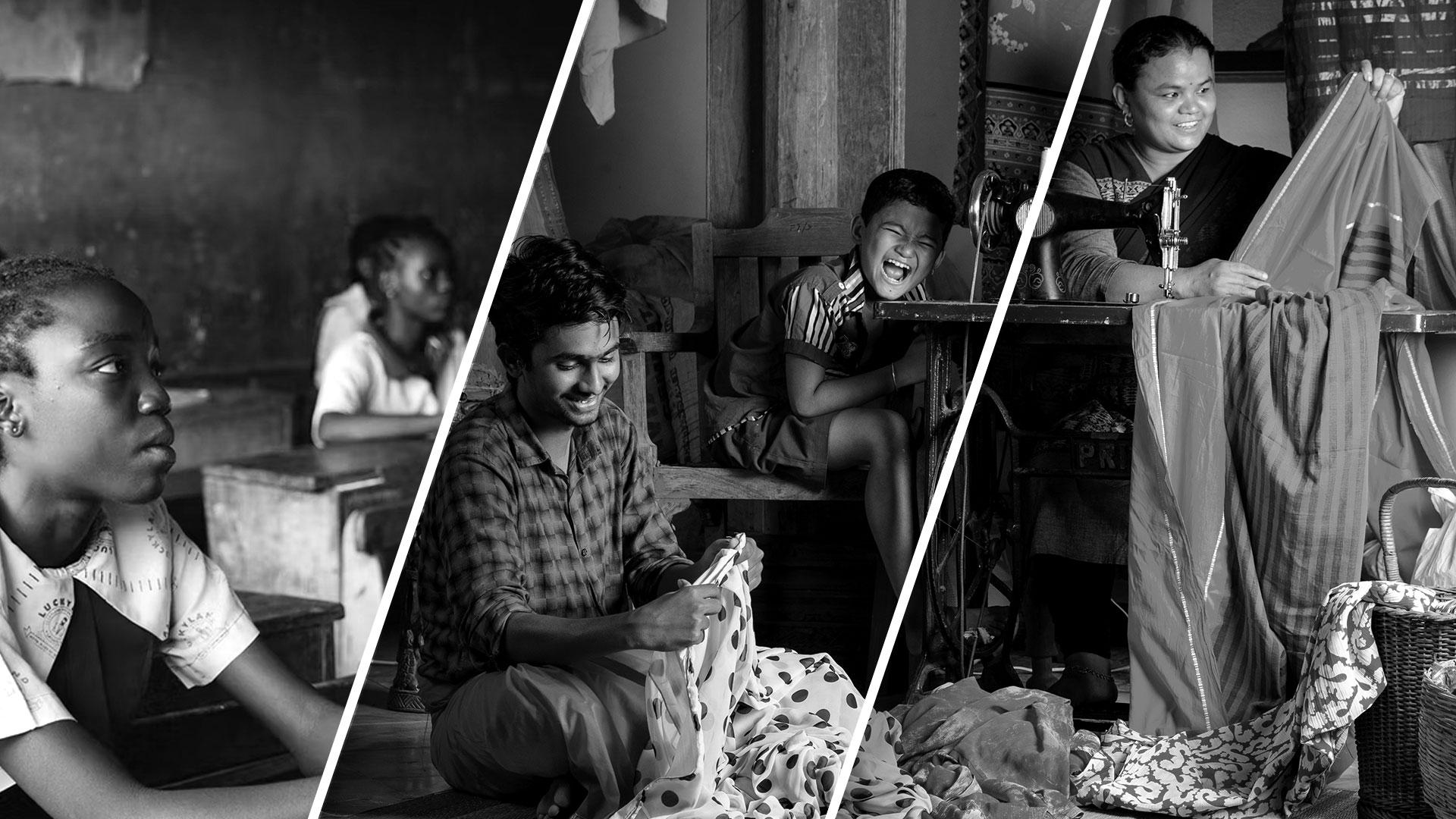 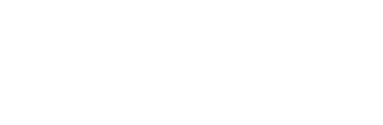 Connect with us at
varun@egovernments.org
nita@egovernments.org

For more details: Visit https://www.digit.org/ & https://egov.org.in/